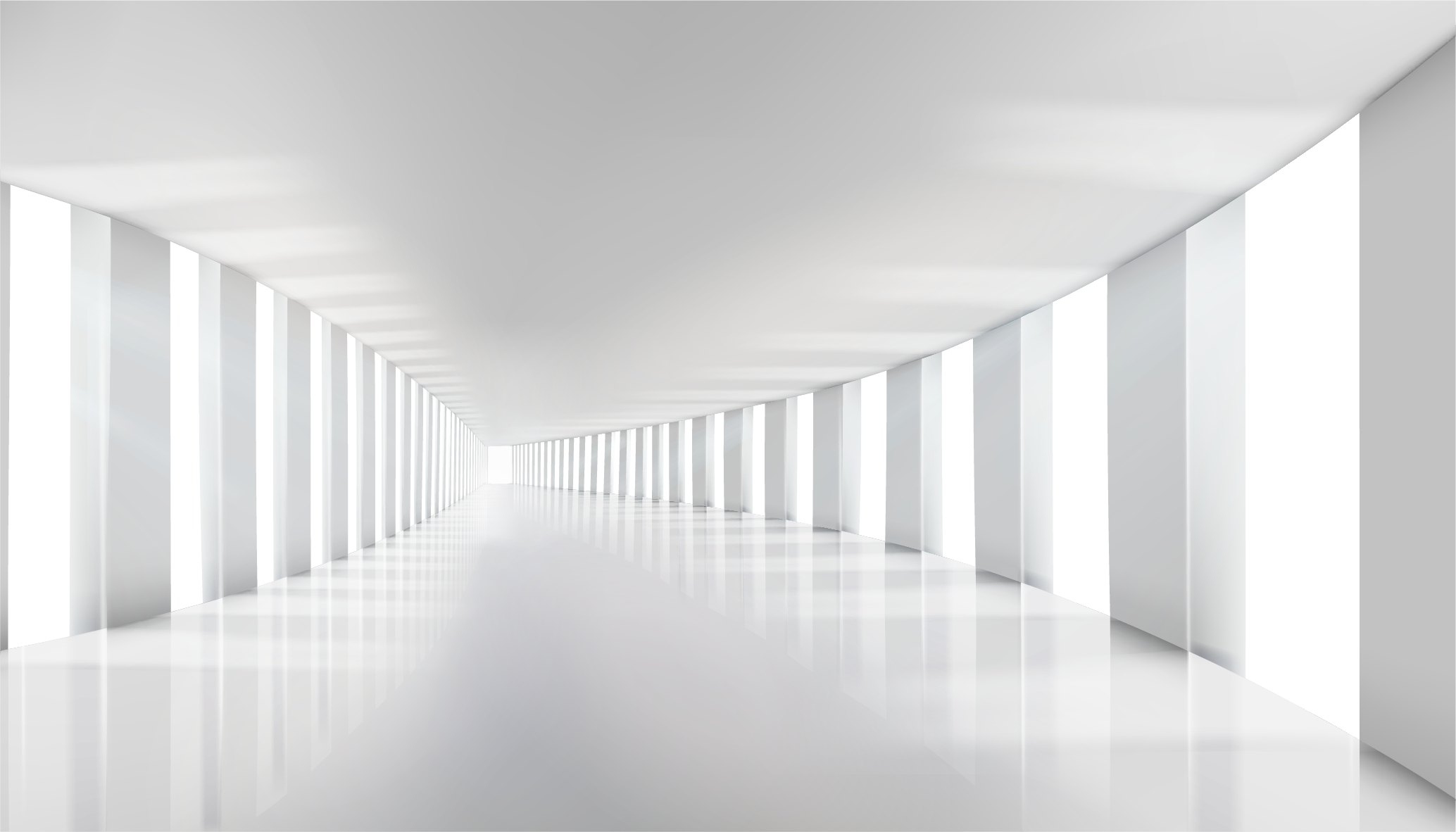 v
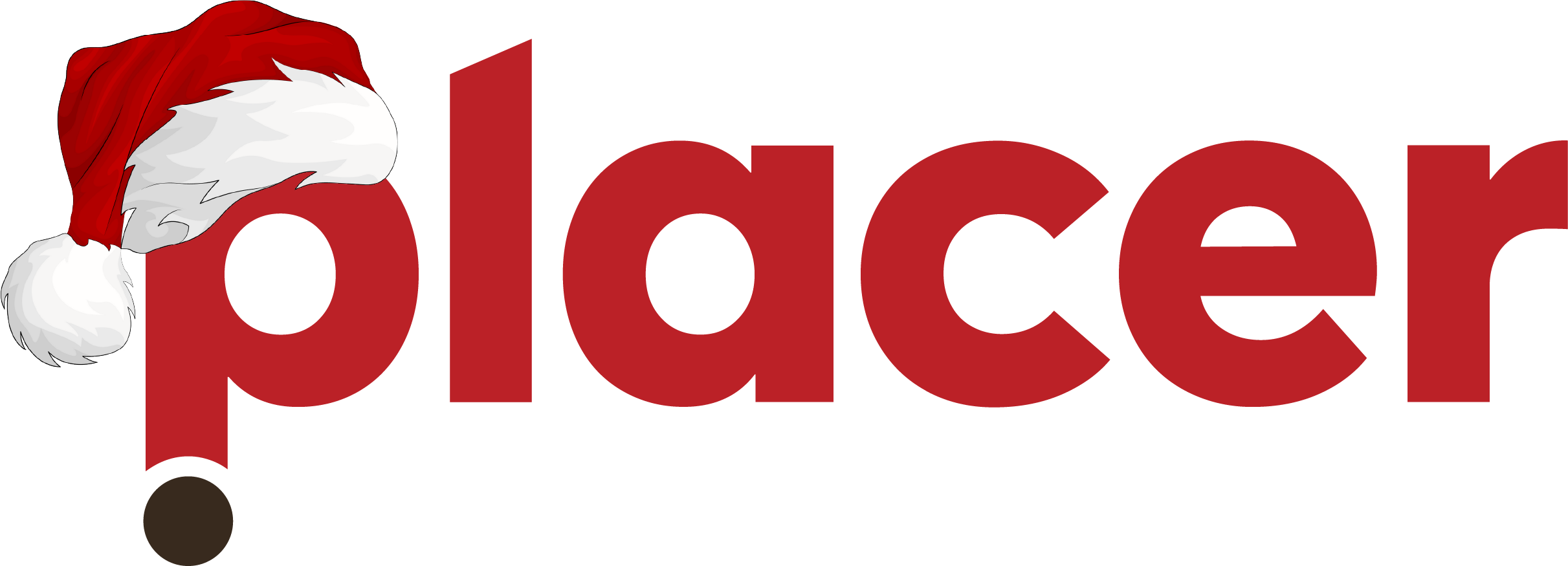 Kodėl PLACER.LT naudingas klientui,kuris ieško erdvių ir pramogų?
Sveikatinimas ir sveikatingumas - mada ar būtinybė įmonės bendruomenėje?




                                                                          Lina Nosevič
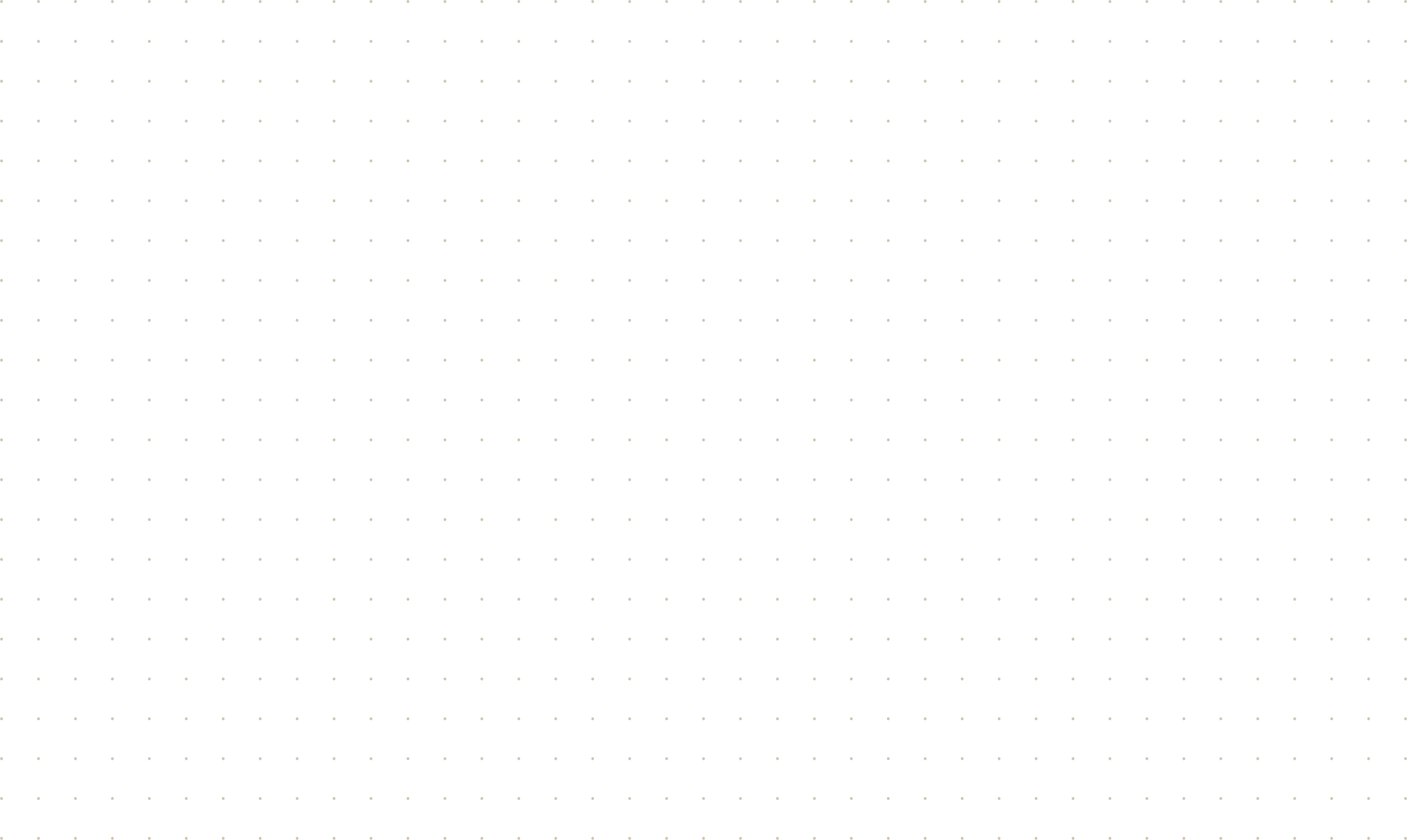 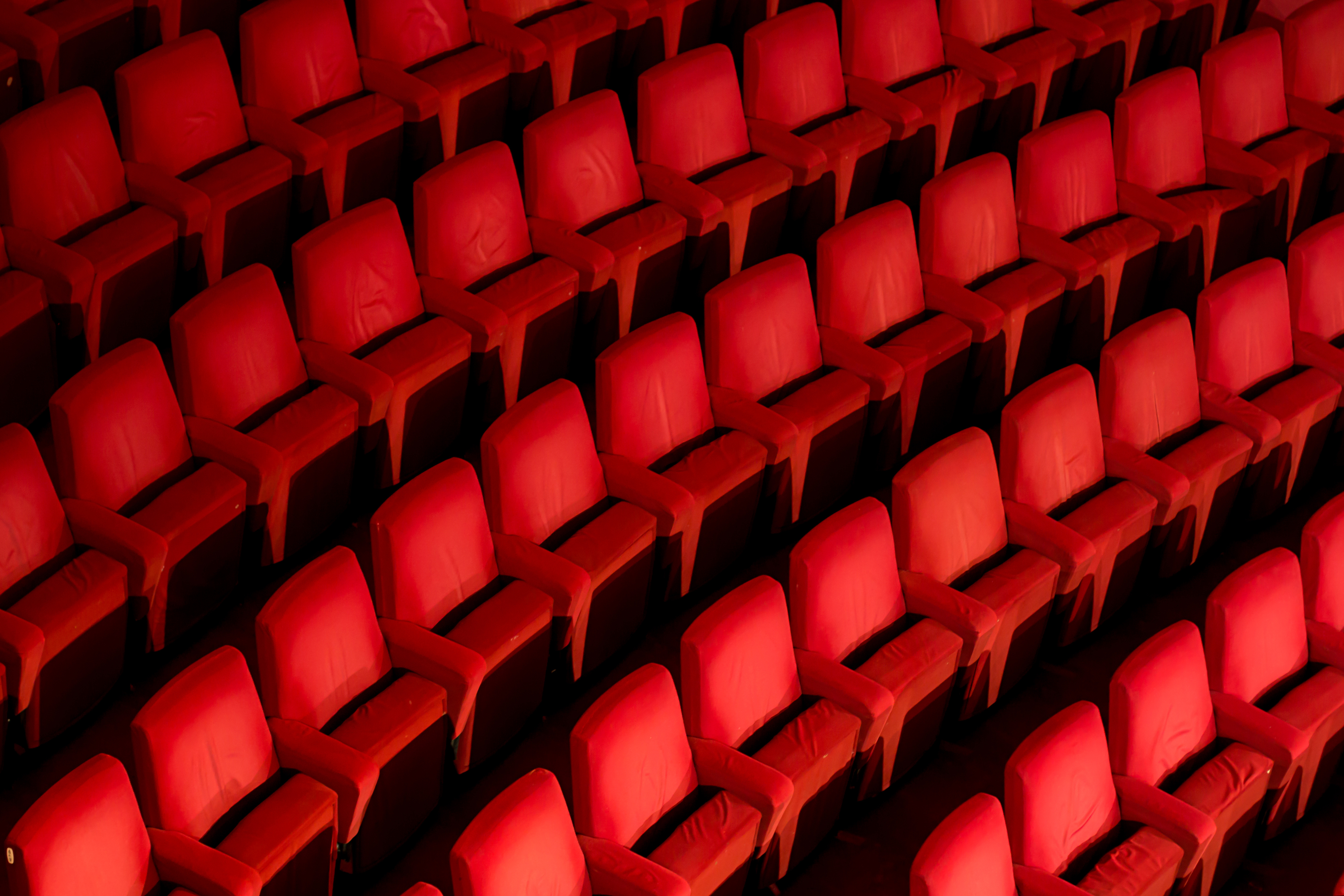 v
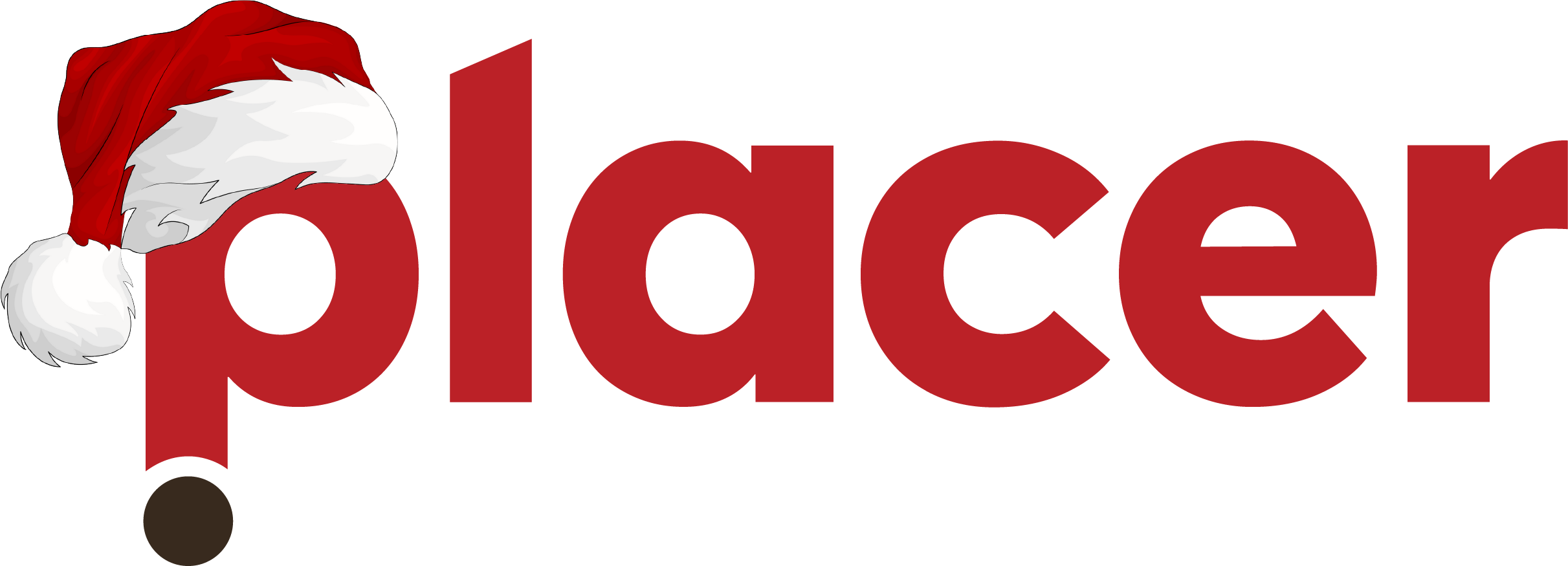 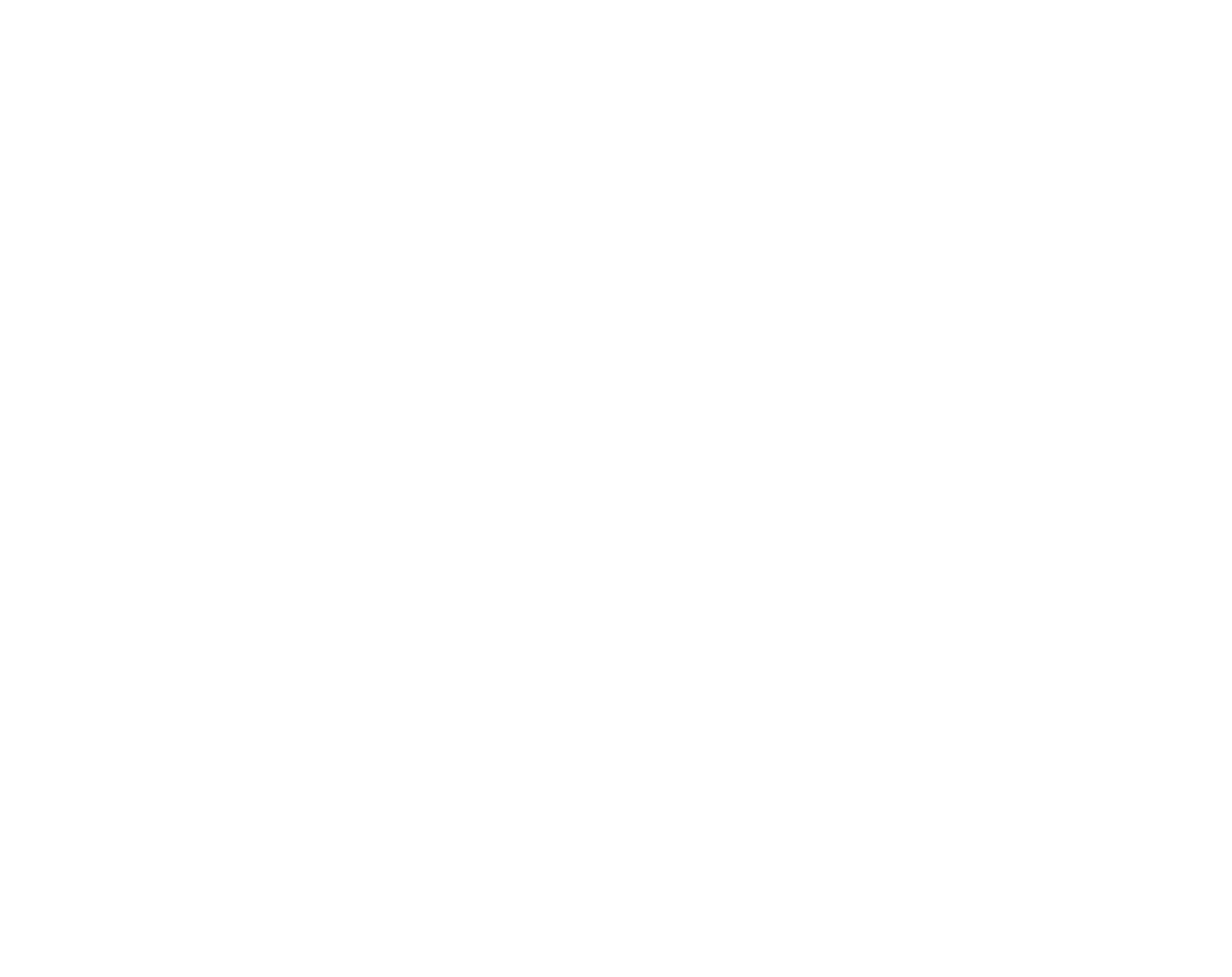 SusipažinkimeLina Nosevič atstovauja PLACER.LT- vienintelė erdvių ir pramogų platforma Lietuvoje, kuri apjungia Lietuvos erdves ir pramogas įvairiuose Lietuvos miestuoseSveikatinimo projektai bei mokymai Nacionalinė sanatorijų ir reabilitacijos įstaigų asociacija
www.placer.lt
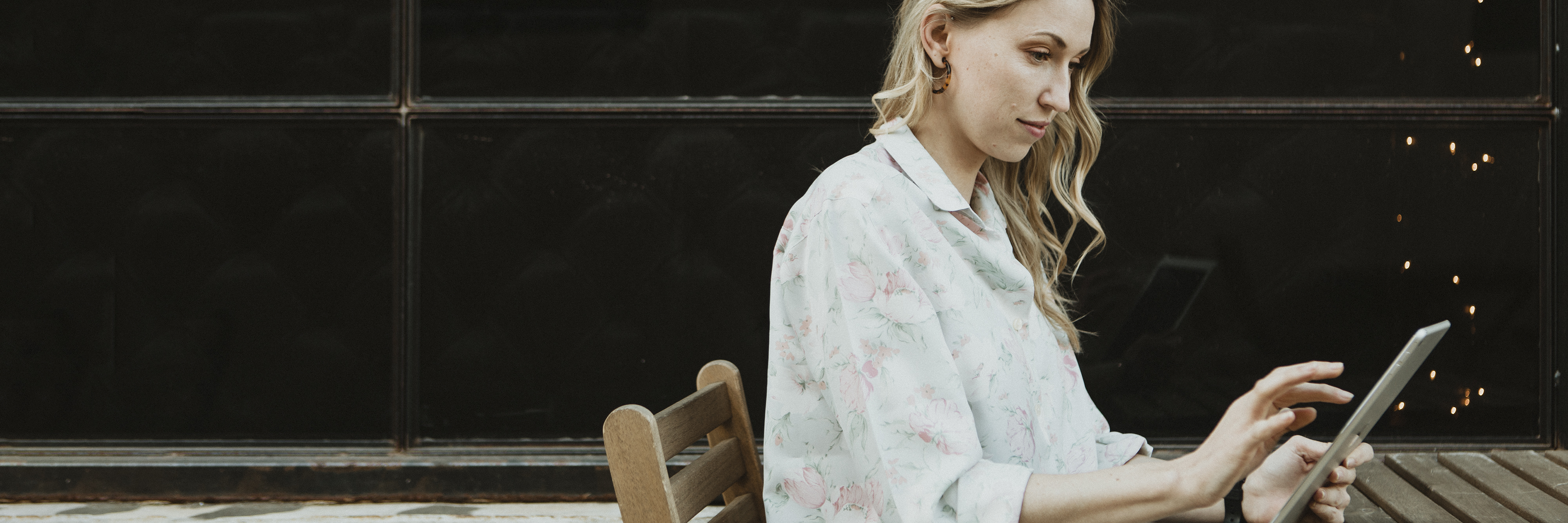 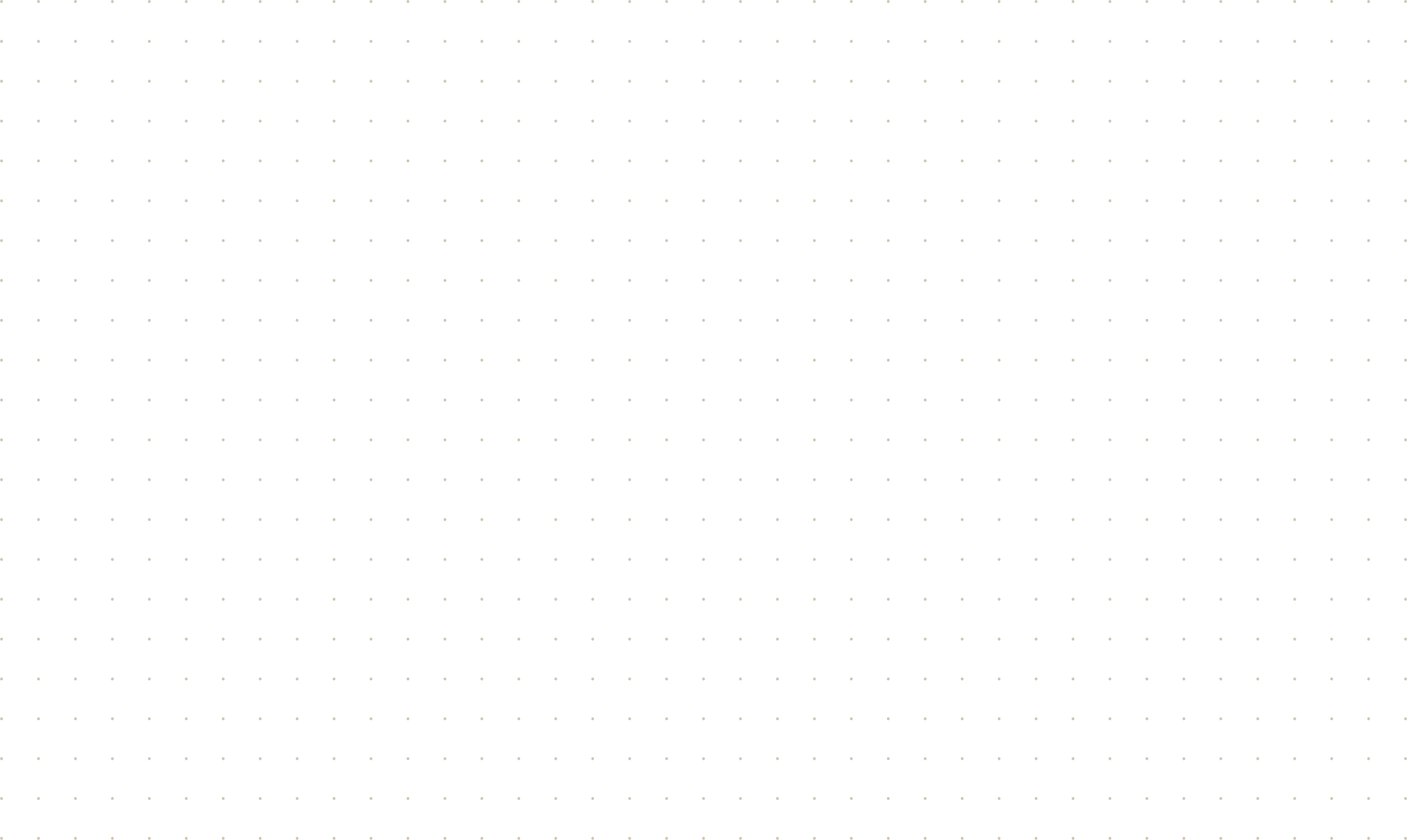 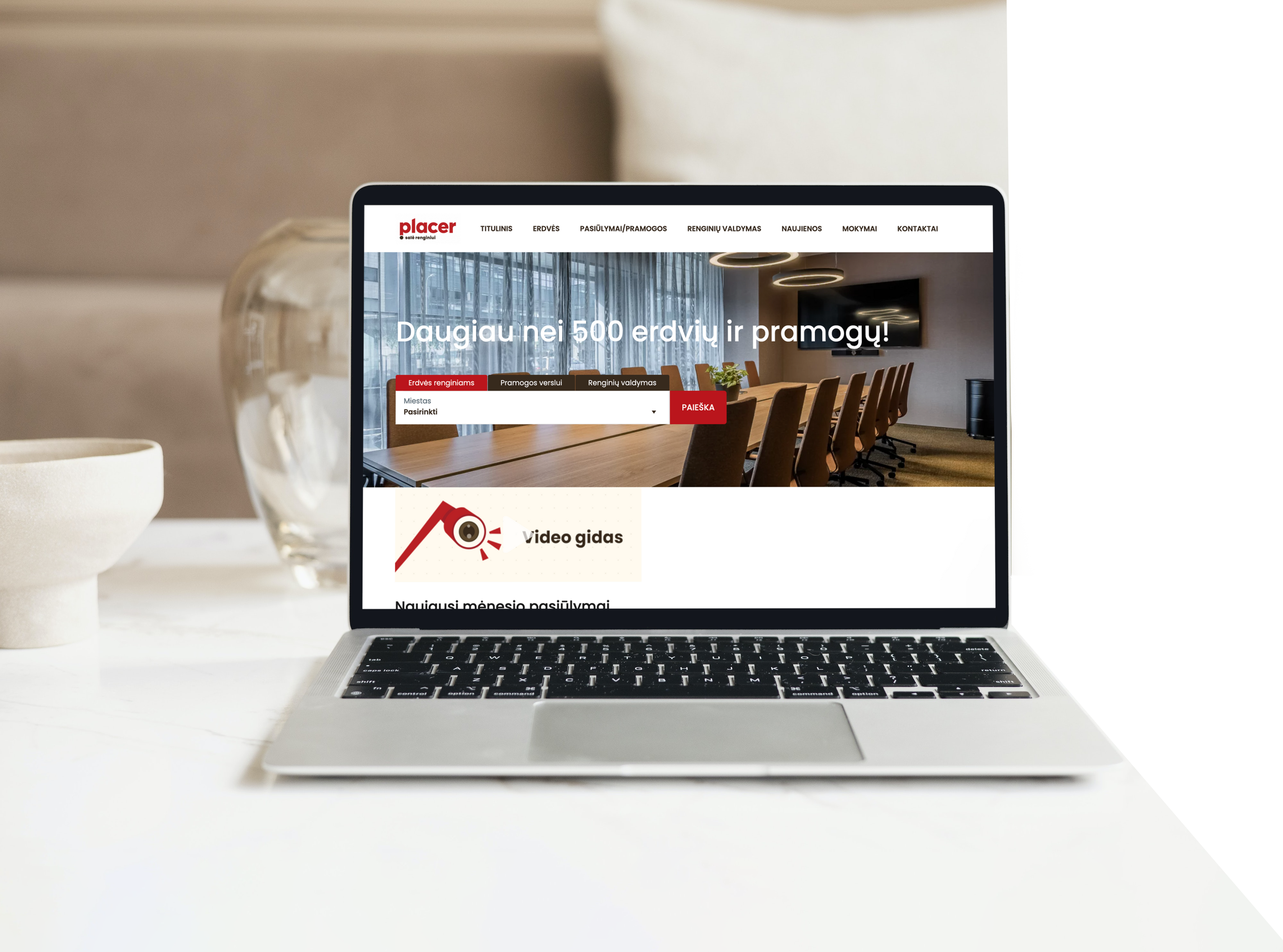 v
v
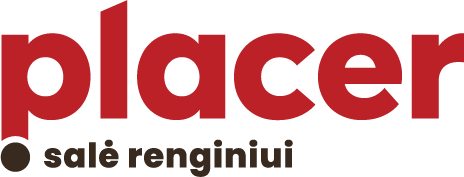 Įrankis skirtas klientams atrasti erdves ir pramogas visoje Lietuvoje,  jas užsisakyti vienu mygtuko paspaudimu.
Mūsų tikslas -  padėti klientams rasti erdves ir pramogas vienoje platformoje, o erdvių ir pramogų savininkams  padidinti  pardavimus.
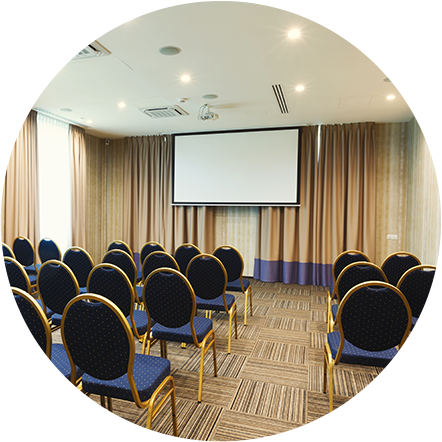 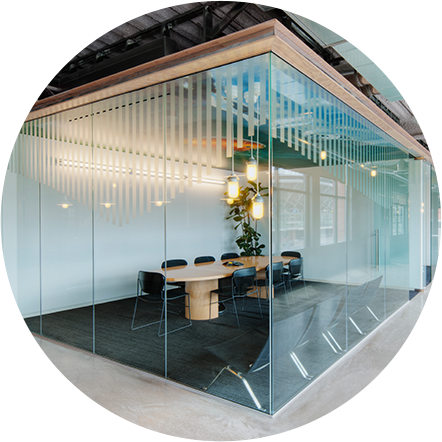 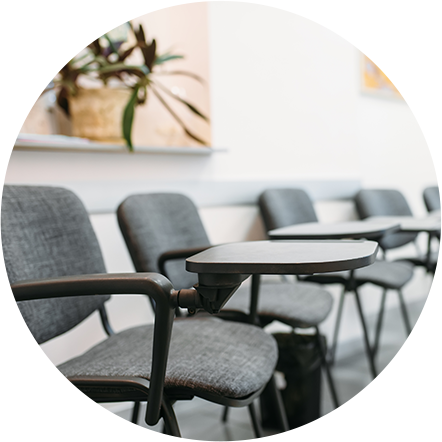 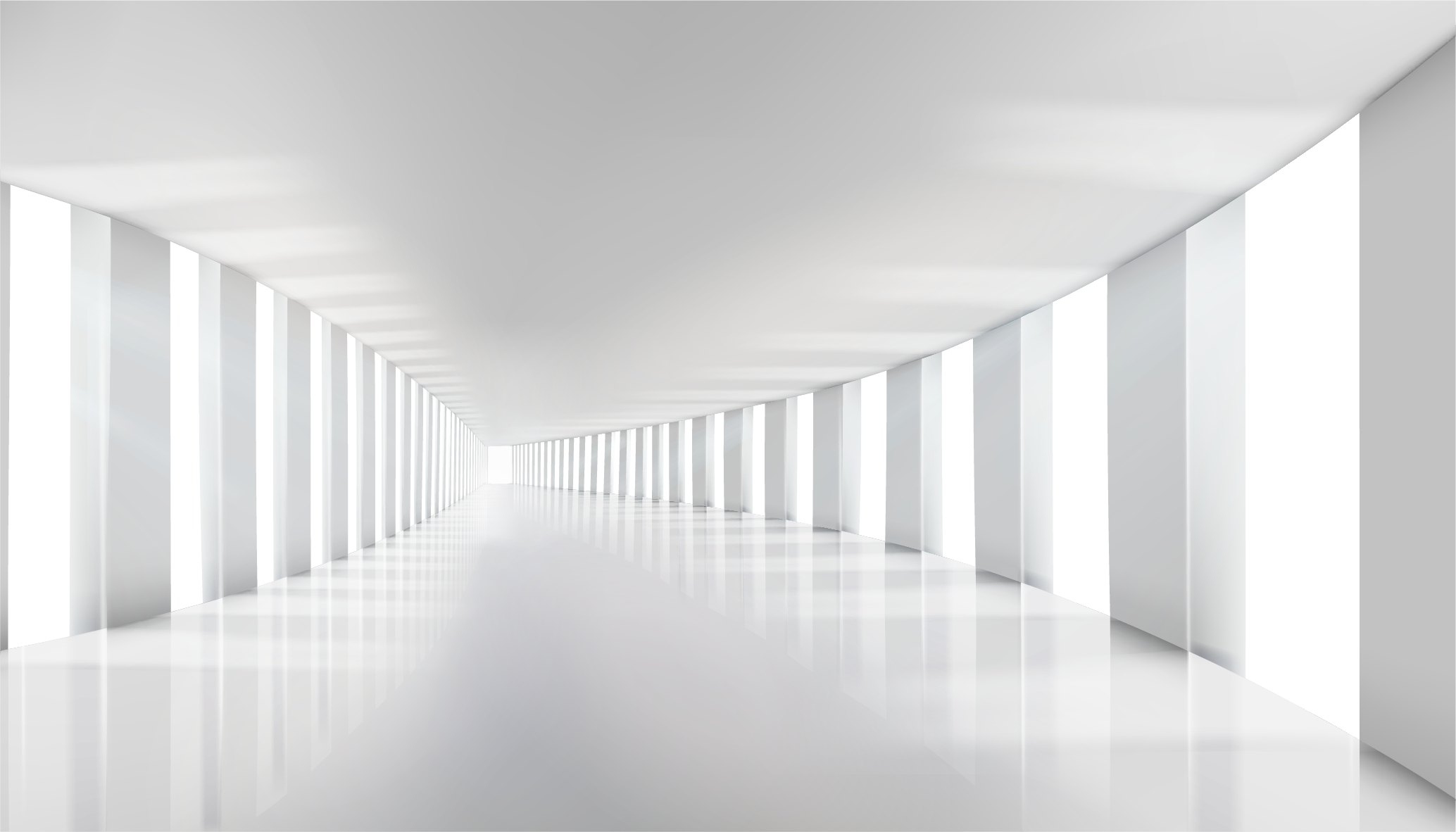 v
Kodėl PLACER.LT naudingas klientui,kuris ieško erdvių ir pramogų?
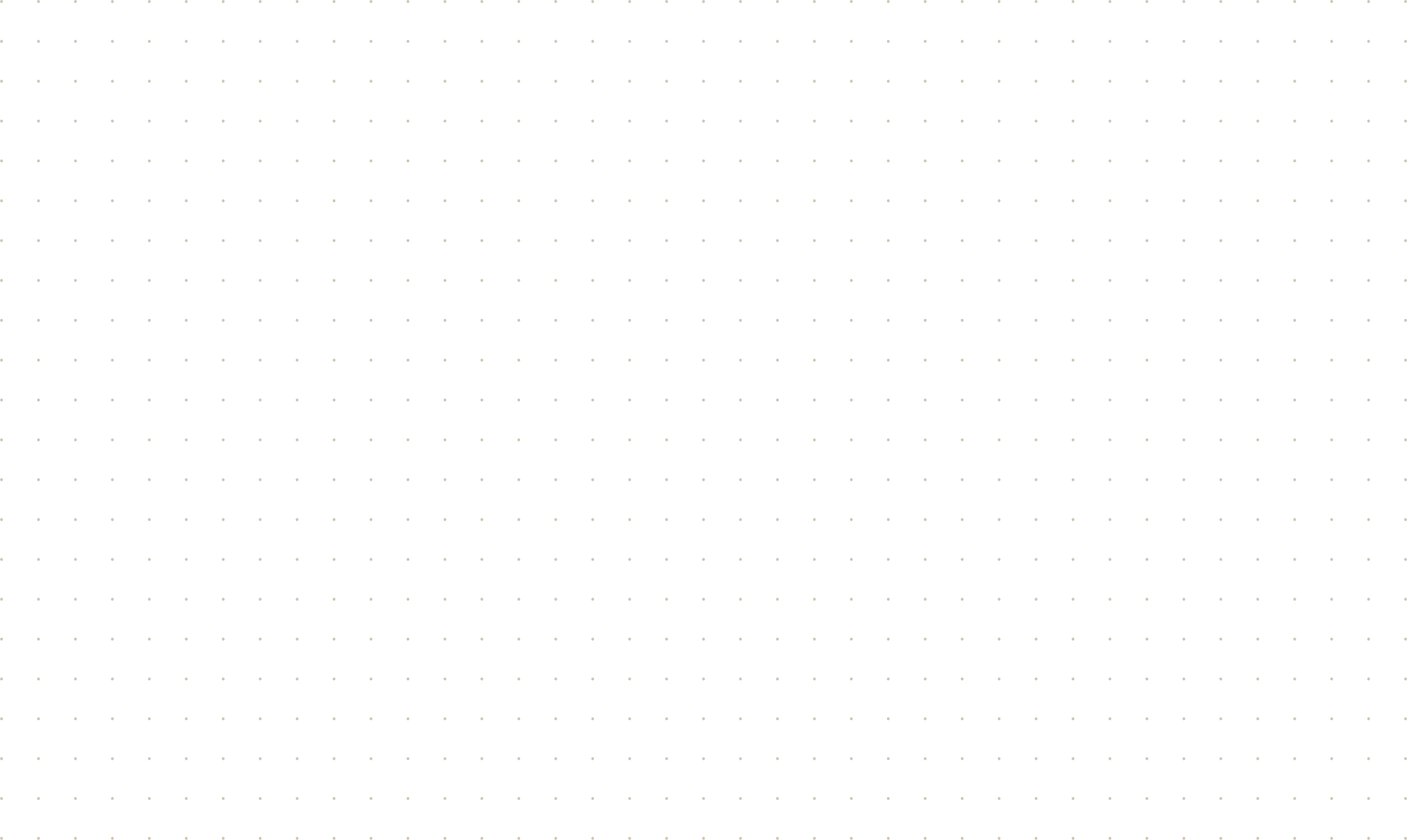 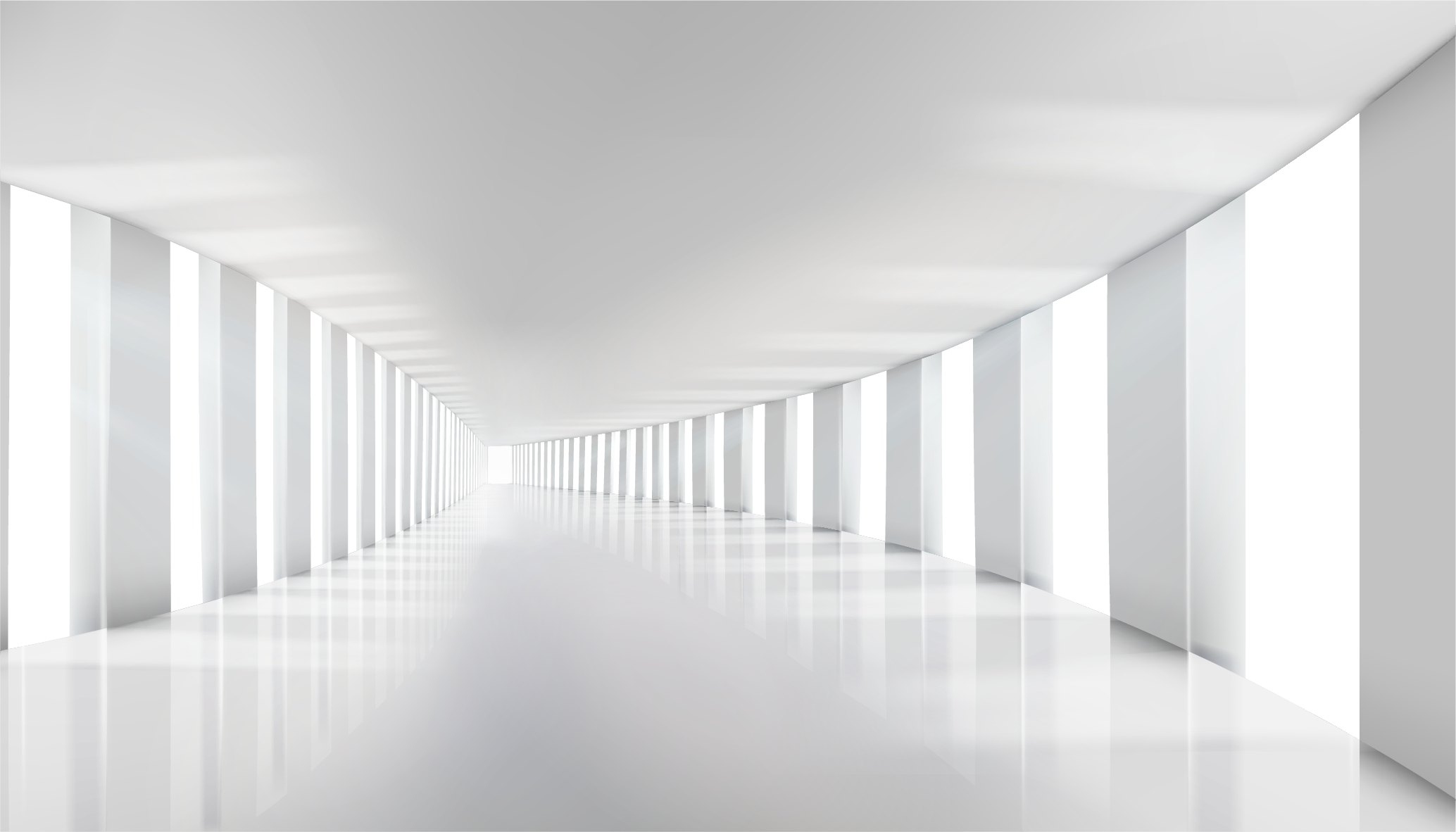 v
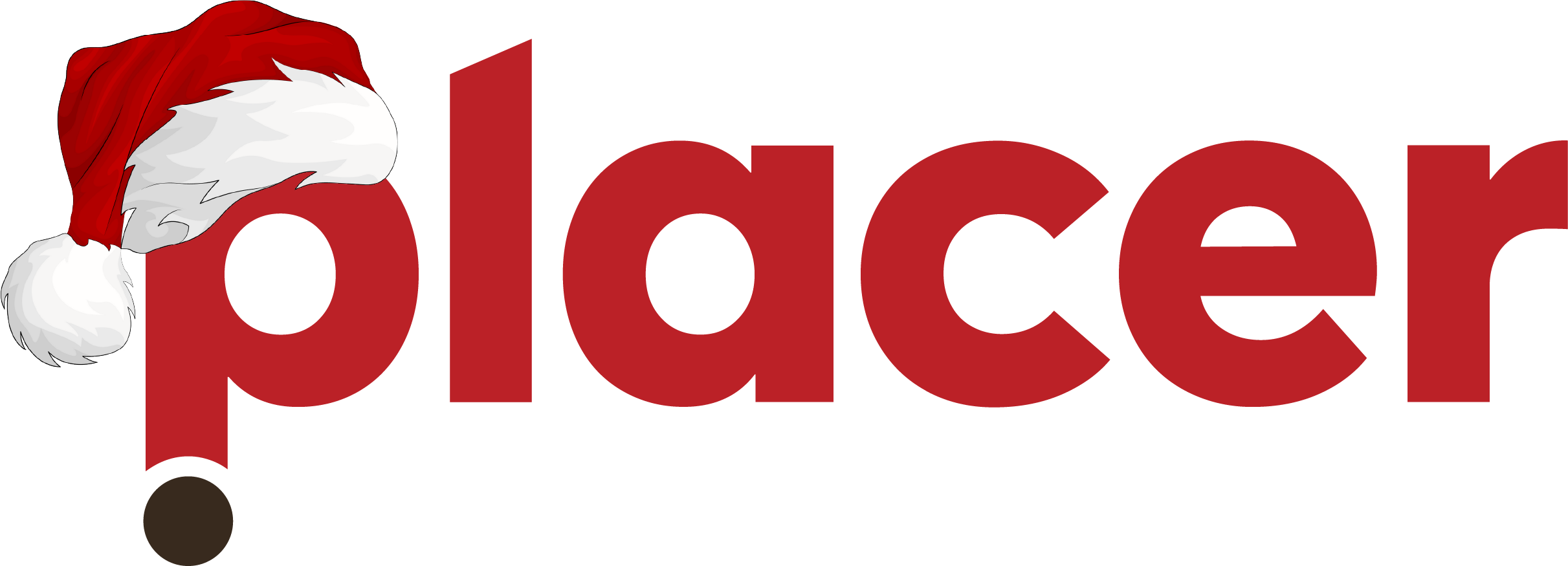 Ko nori ir ko tikisi darbuotojai?
Kodėl PLACER.LT naudingas klientui,kuris ieško erdvių ir pramogų?
Atlikta bendrovės „Glassdoor“ apklausa parodė, 
kad prieš priimdami pasiūlymą dirbti 60 proc. apklaustų darbuotojų peržiūri ir apgalvoja jiems siūlomas papildomas naudas bei privalumus. 
Taip pat net 80 proc. darbuotojų verčiau renkasi papildomas naudas nei didesnį atlyginimą. 
*šaltinis 5 Awesome Job Benefits That Attract Quality Candidates (glassdoor.com)
Lietuvos konferencijų ir renginių asociacijos (LKRA)
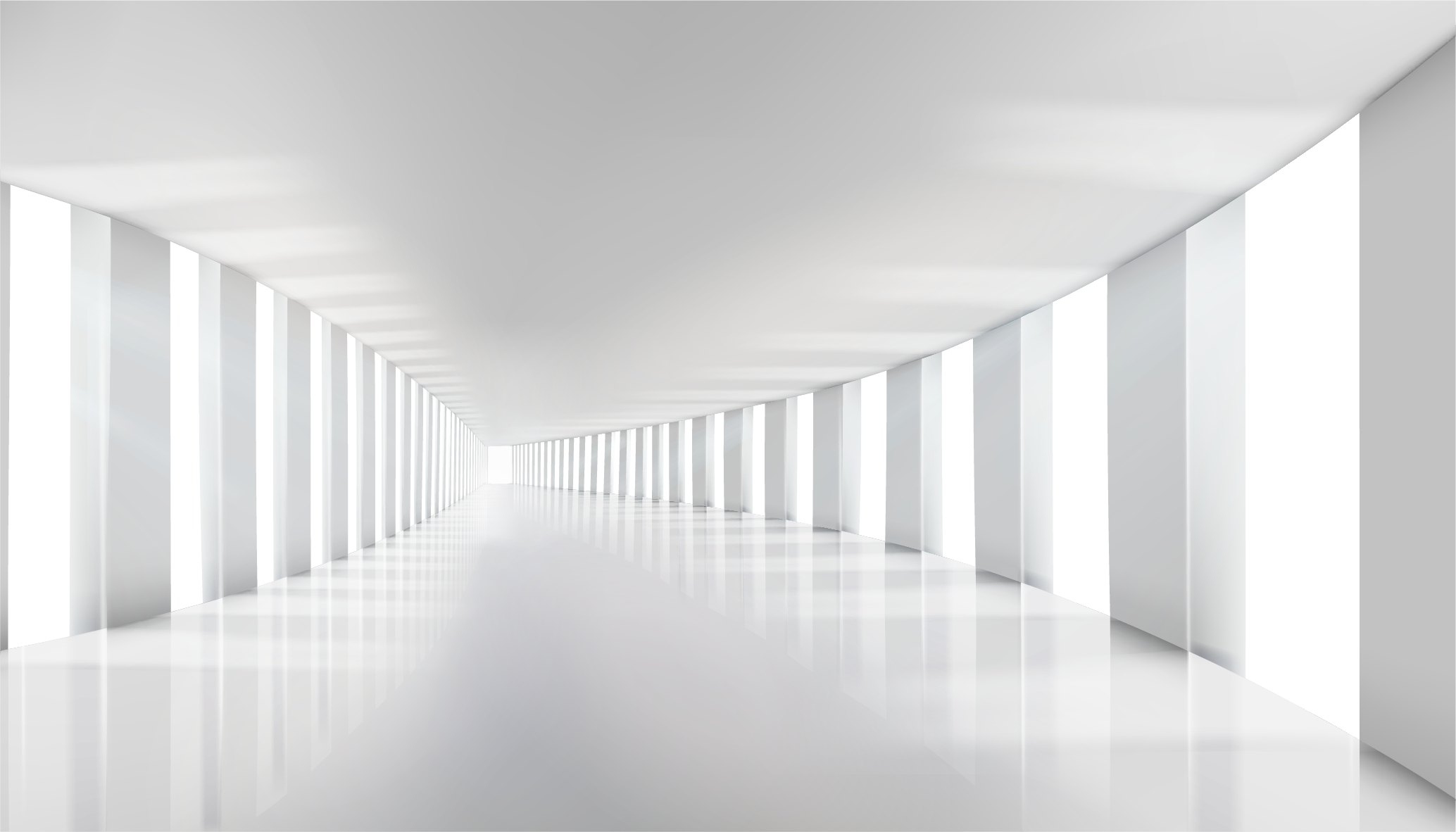 v
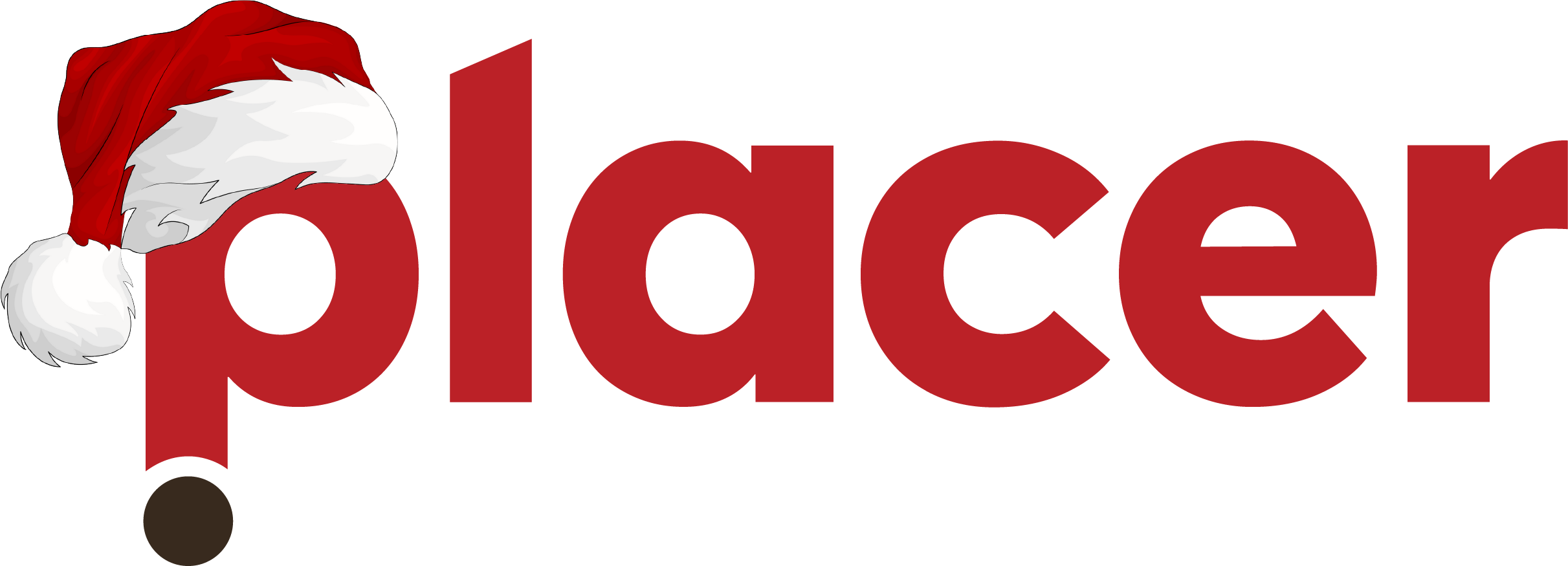 Tendencijos
Kodėl PLACER.LT naudingas klientui,kuris ieško erdvių ir pramogų?
Hibridiniai renginiai ir virtualūs renginiai žaibo greitumu įėjo į rinką
HR ir kiti įmonės atstovai atsakingi už veiklas, naudas įmonėse  priversti ieškoti naujų idėjų ir būti kūrybiškesni (kartais nereikia didelio biudžeto, bet reikia aktyvių komandos narių, partnerių ir darbuotojų, kurie įsitrauktų ieškodami naujų įtraukties idėjų)

Trumpėja renginiai (ilgėja pertraukos)
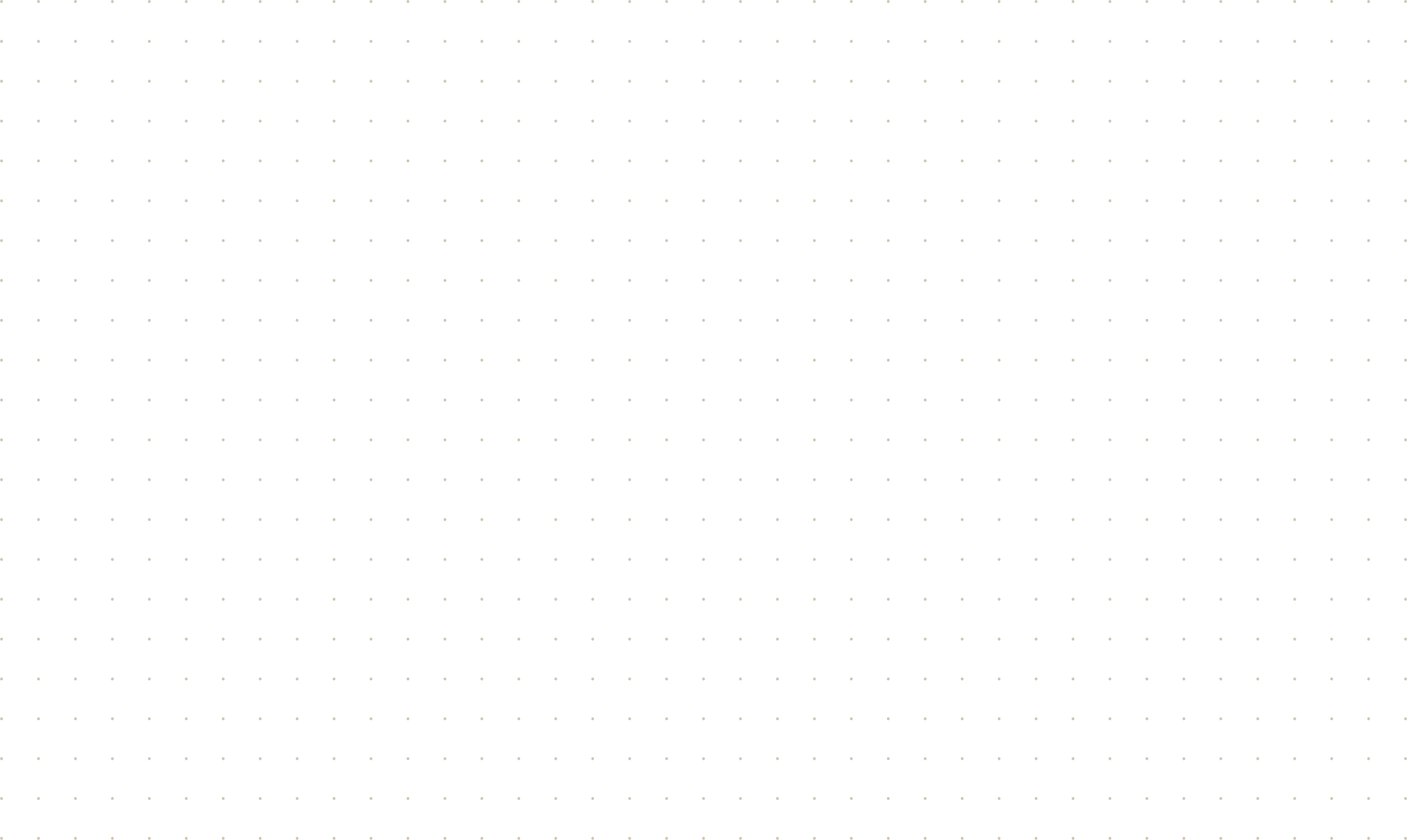 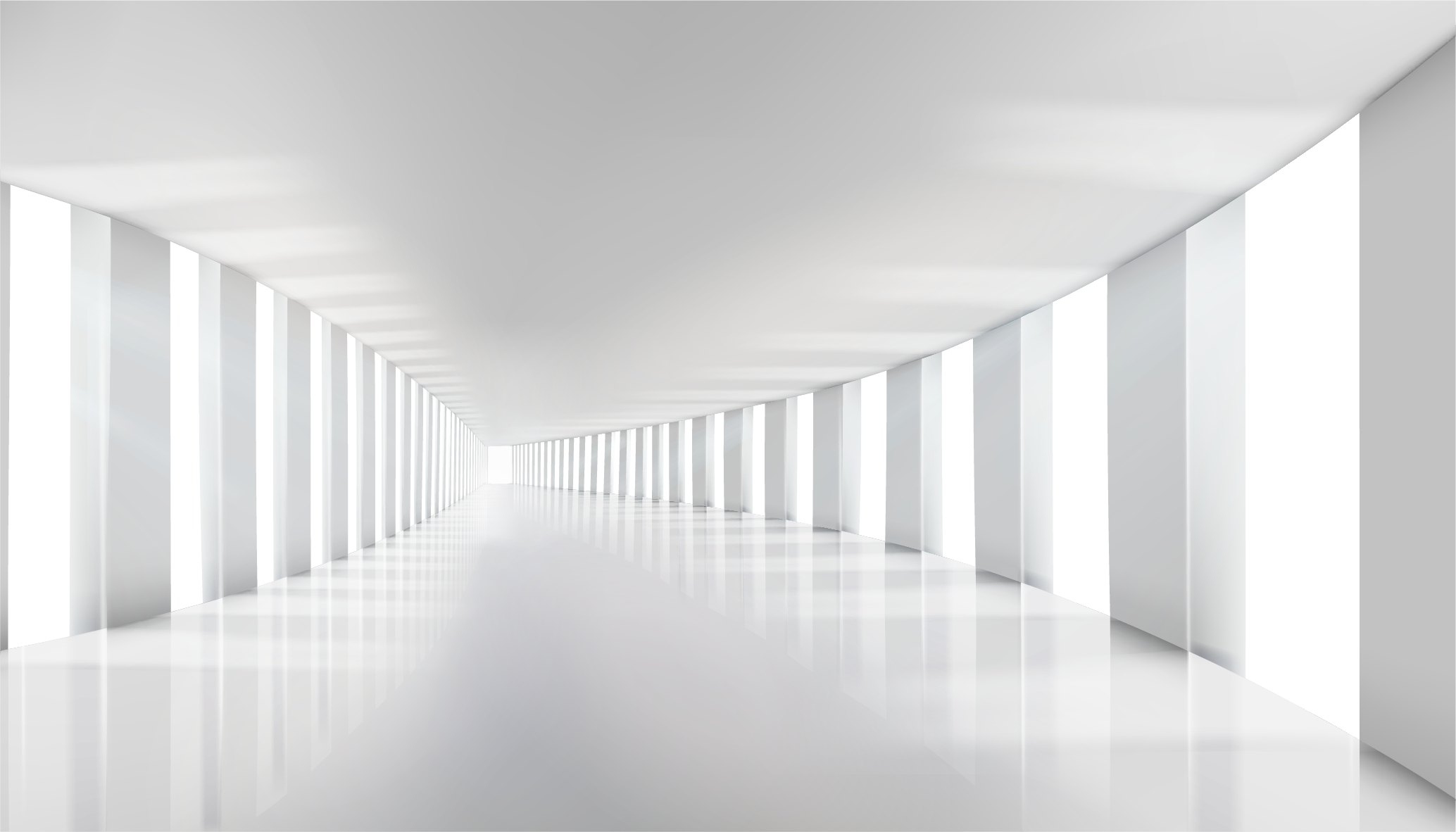 v
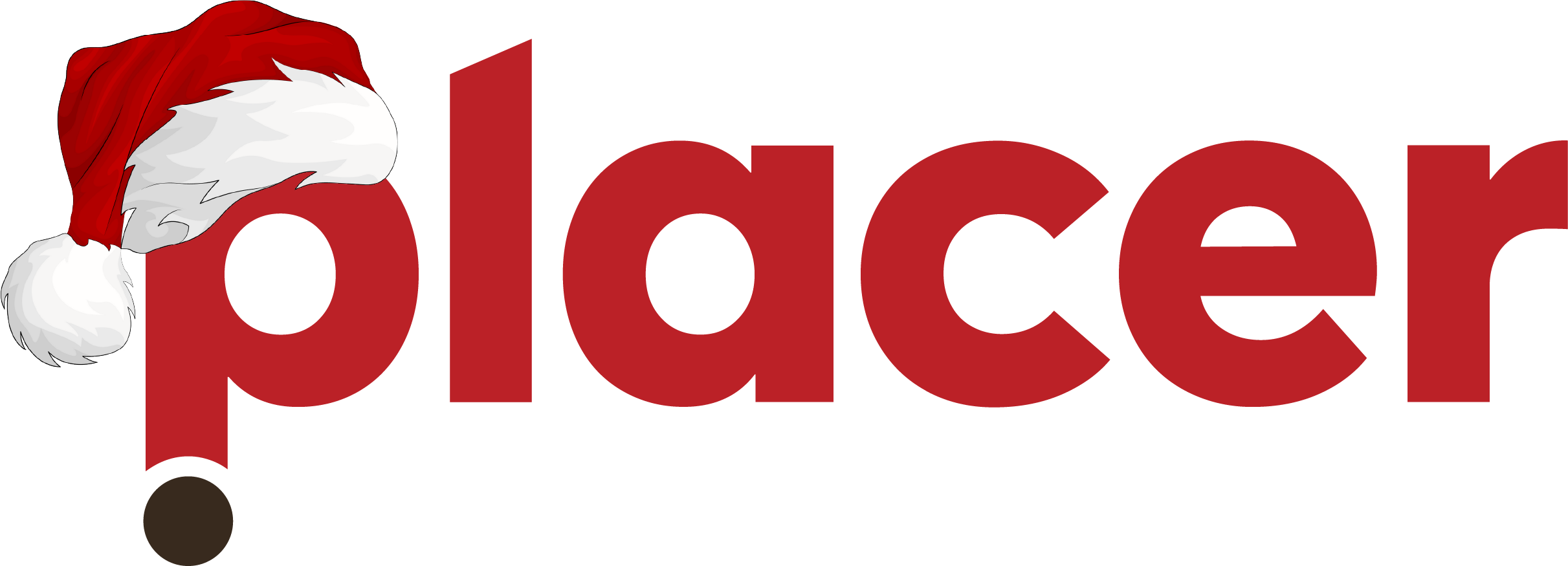 Sveikatingumo tendencijos Lietuvos įmonėse?
Kodėl PLACER.LT naudingas klientui,kuris ieško erdvių ir pramogų?
Sveikatos patikros, programos įmonių darbuotojams
Nuolaidų sistema  (platformos) Perk, 
Paslaugų programos: Stebby ir kt.
Konferencijos įvairiomis sveikatinimo temomis
GoForward paskaitų abonementai įmonėms 
Naudojasi tokie klientai kaip (EPSOG, Pay Ray bankas ir kt.)
Psichologų konsultacijos
Susikaupimo meditacijų paskaitos  
Walk 15 ir kitos komandinių iššūkių programos
Lietuvos konferencijų ir renginių asociacijos (LKRA)
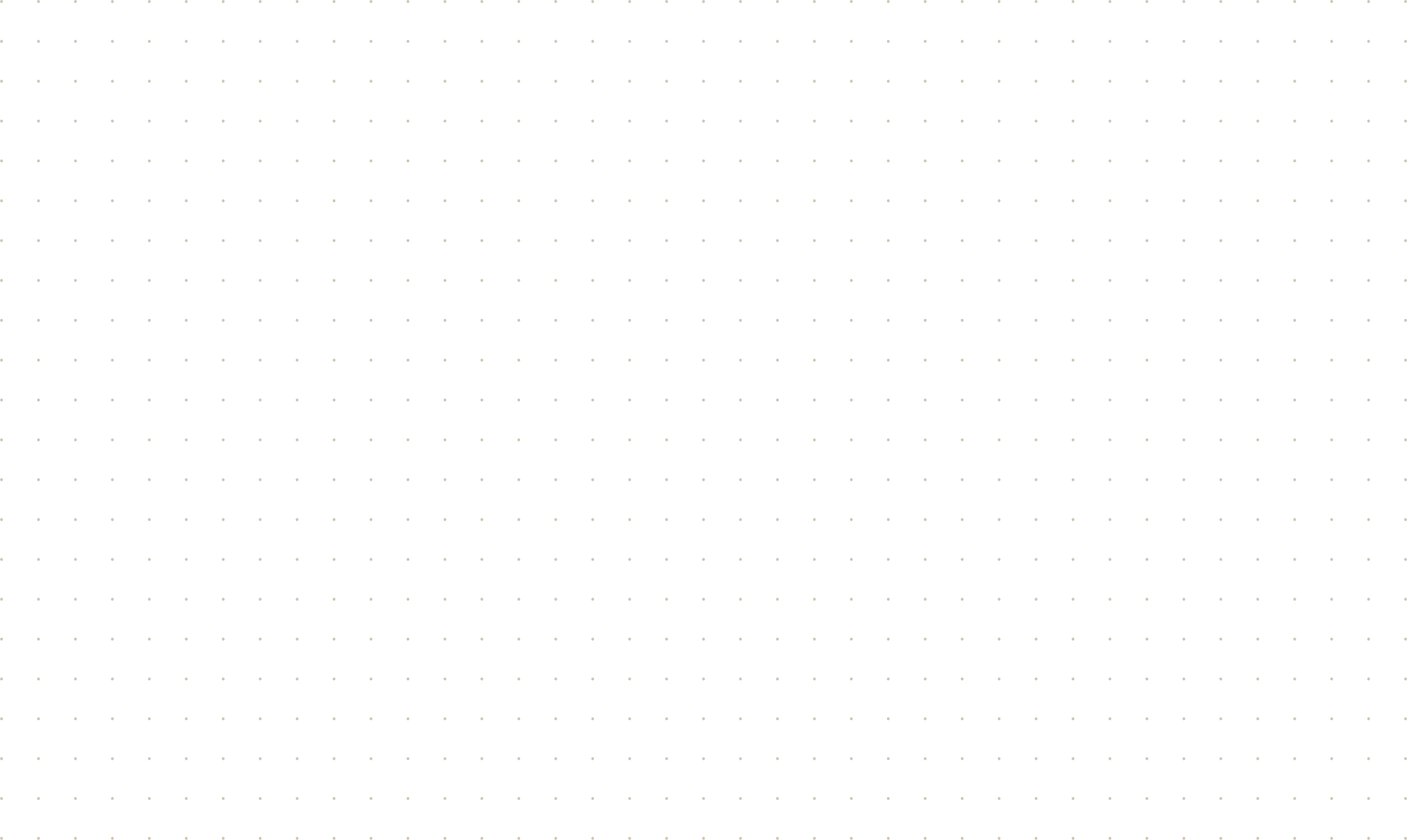 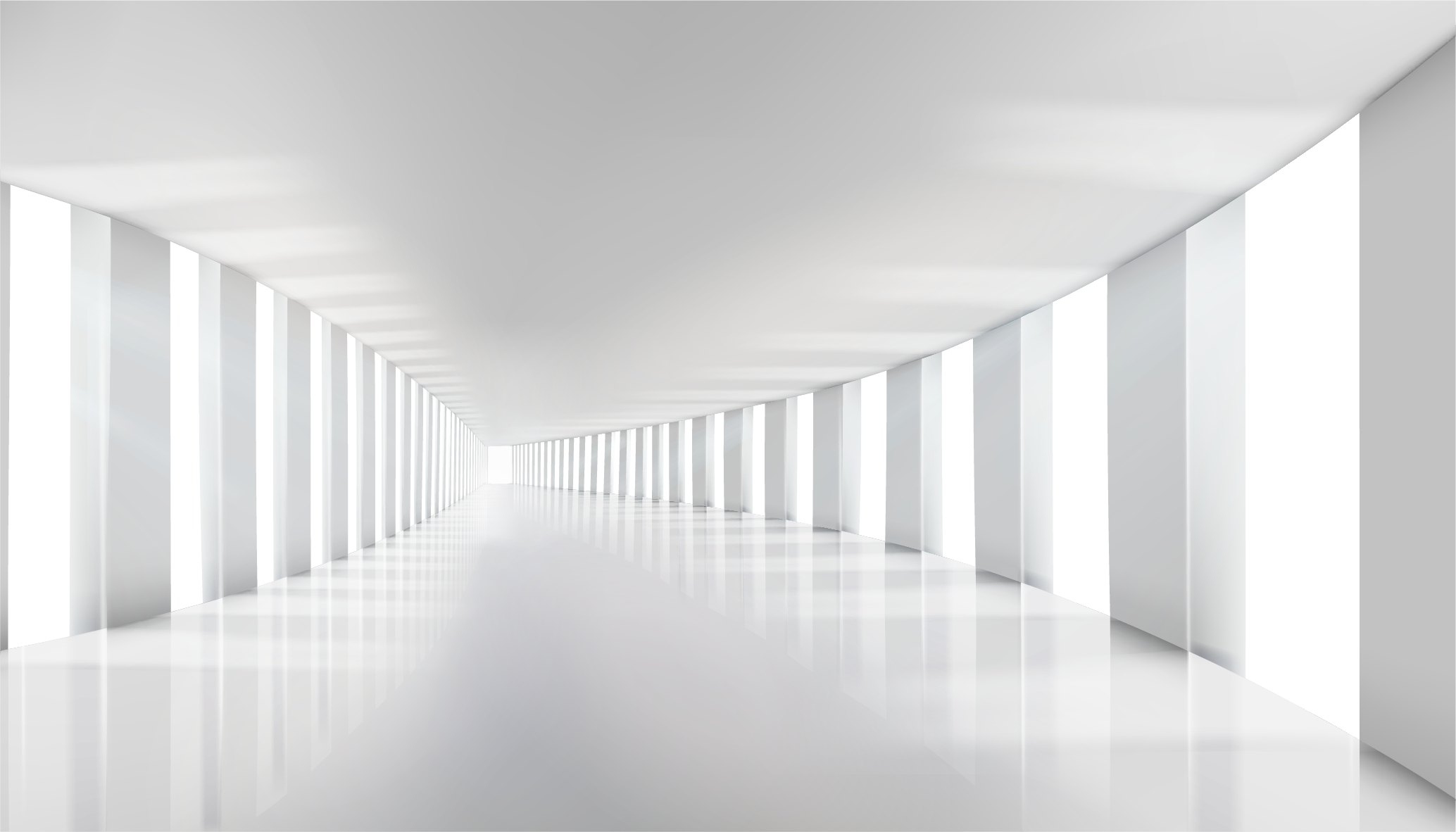 v
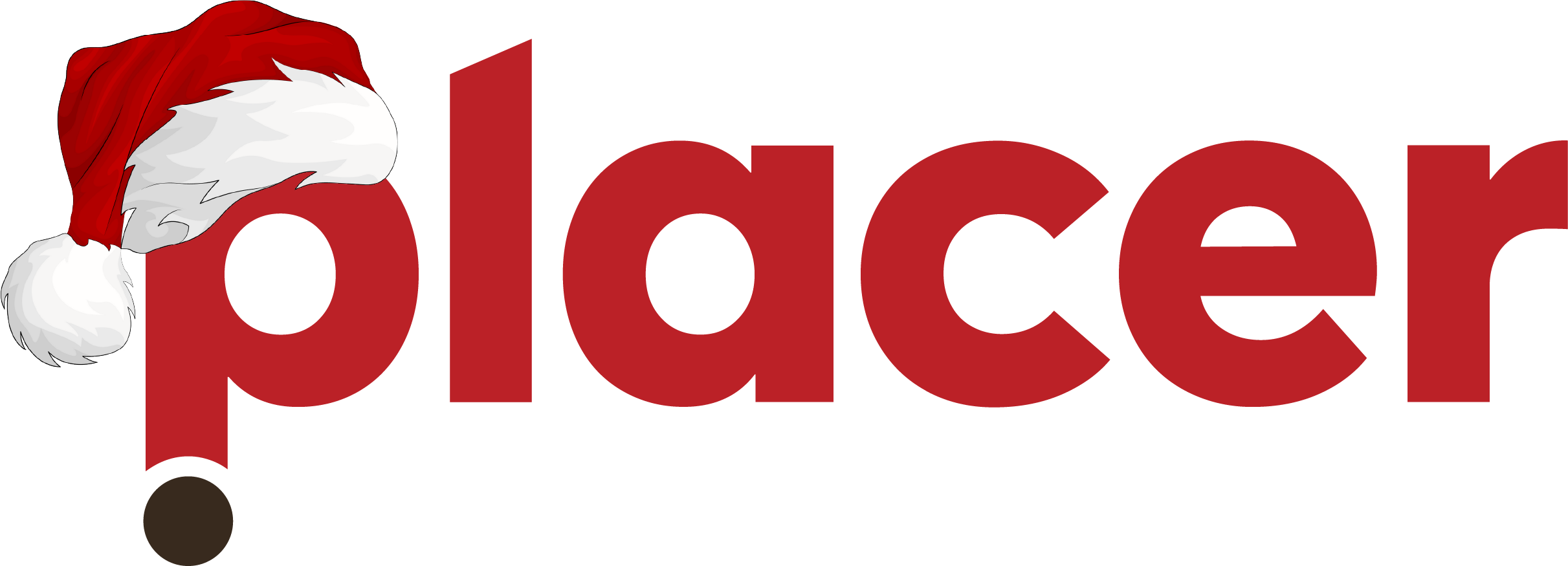 Sveikatingumo naujovės?
Kodėl PLACER.LT naudingas klientui,kuris ieško erdvių ir pramogų?
Maudynės šaltame  vandenyje
Mechanizuotos masažo lovos, foteliai biuruose
VR meditacijos (virtualūs akiniai)
Joga arba kitos mankštos online įmonės darbuotojams
Lyderių ir įdomių gyvenimo guru pranešimai
Degustacijos: meno, kakavos
Meditacijos online ir renginių metu 
Paskaitos apie ilaamžiškumą
Lietuvos konferencijų ir renginių asociacijos (LKRA)
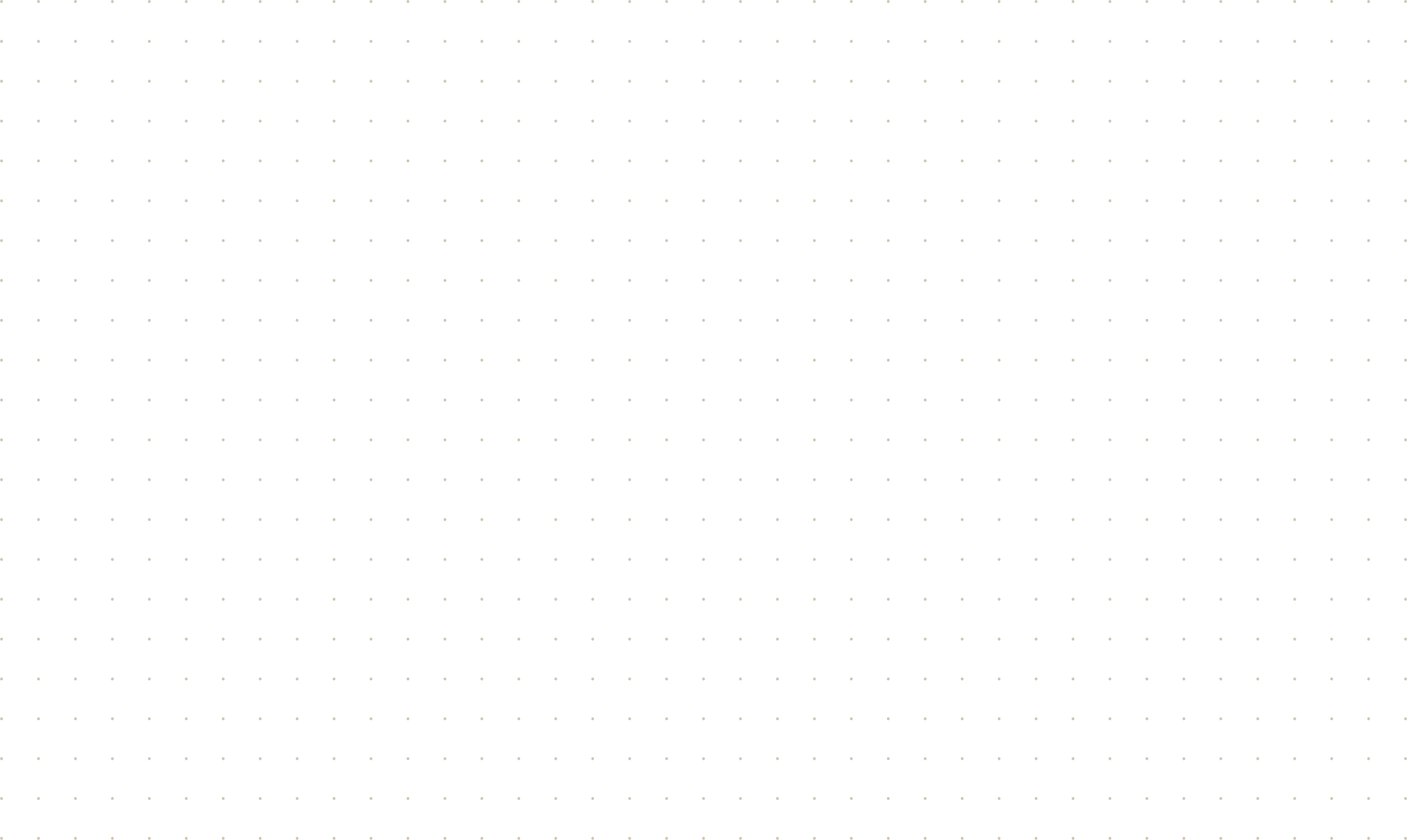 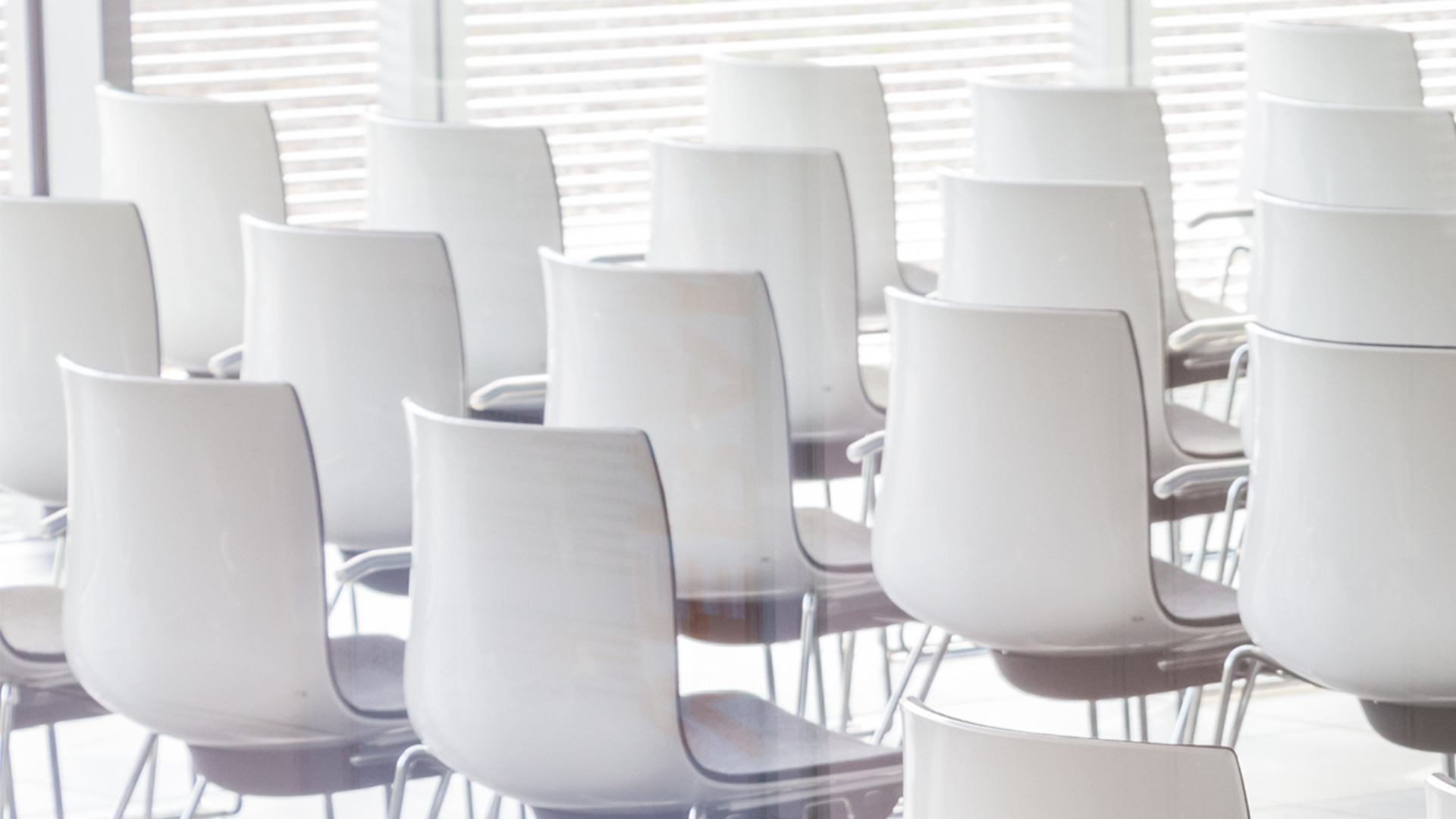 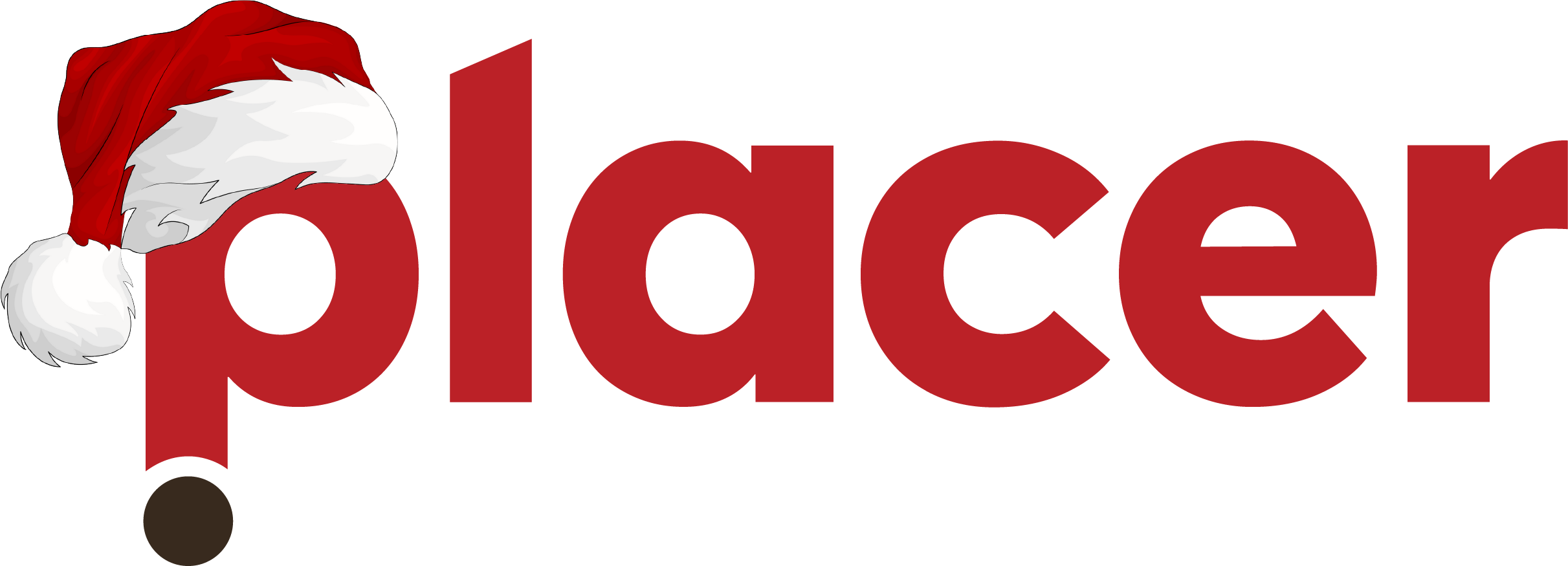 2023m. iš 1858 užklausų atėjusių per PLACER.LT platformą – apie 30 proc. klientų ieškojo netradicinių erdvių ir apie 60 proc. užklausų buvo apie veiklas, kurios galėtų apjungti, suvienyti komandas, padėti pažinti kolegas
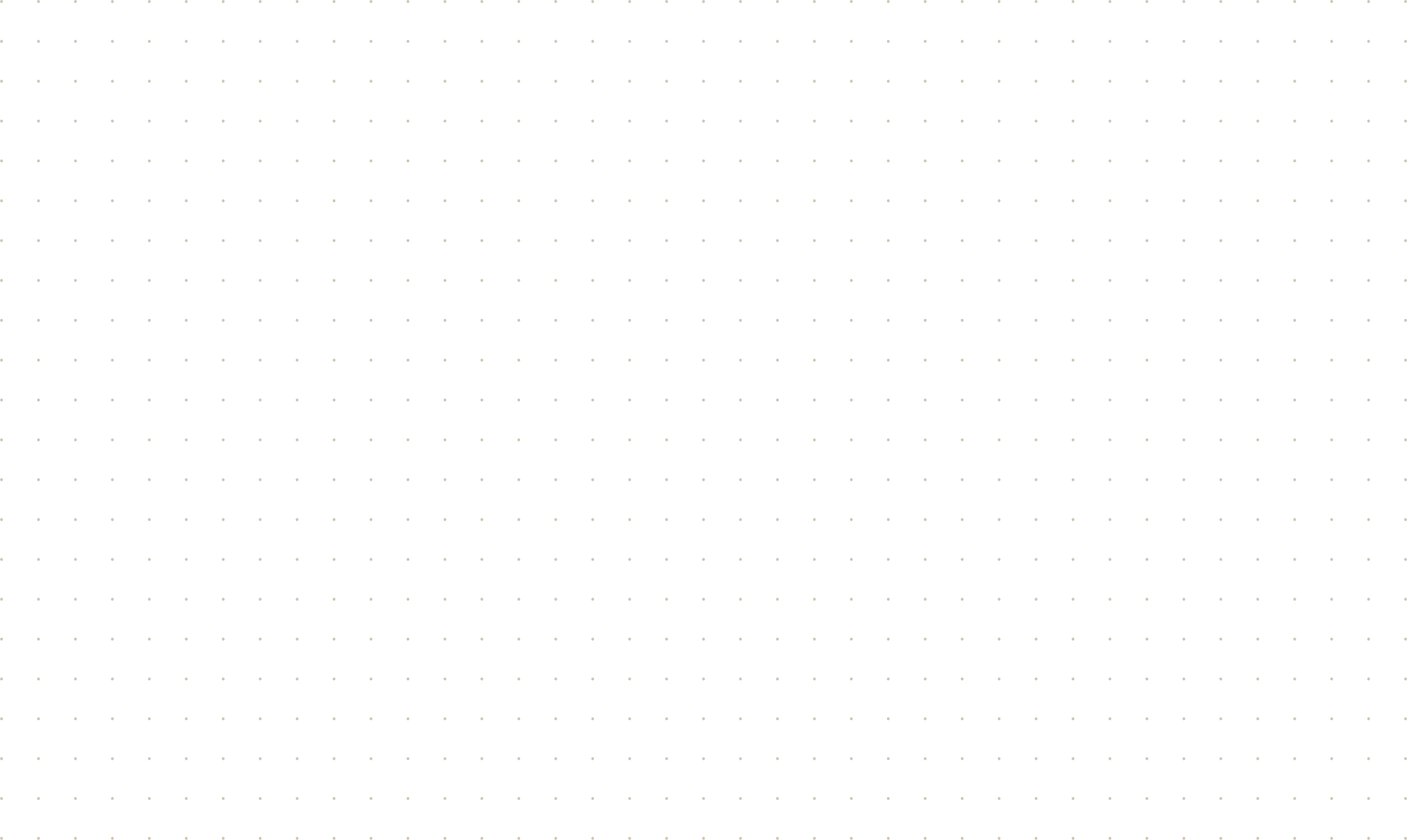 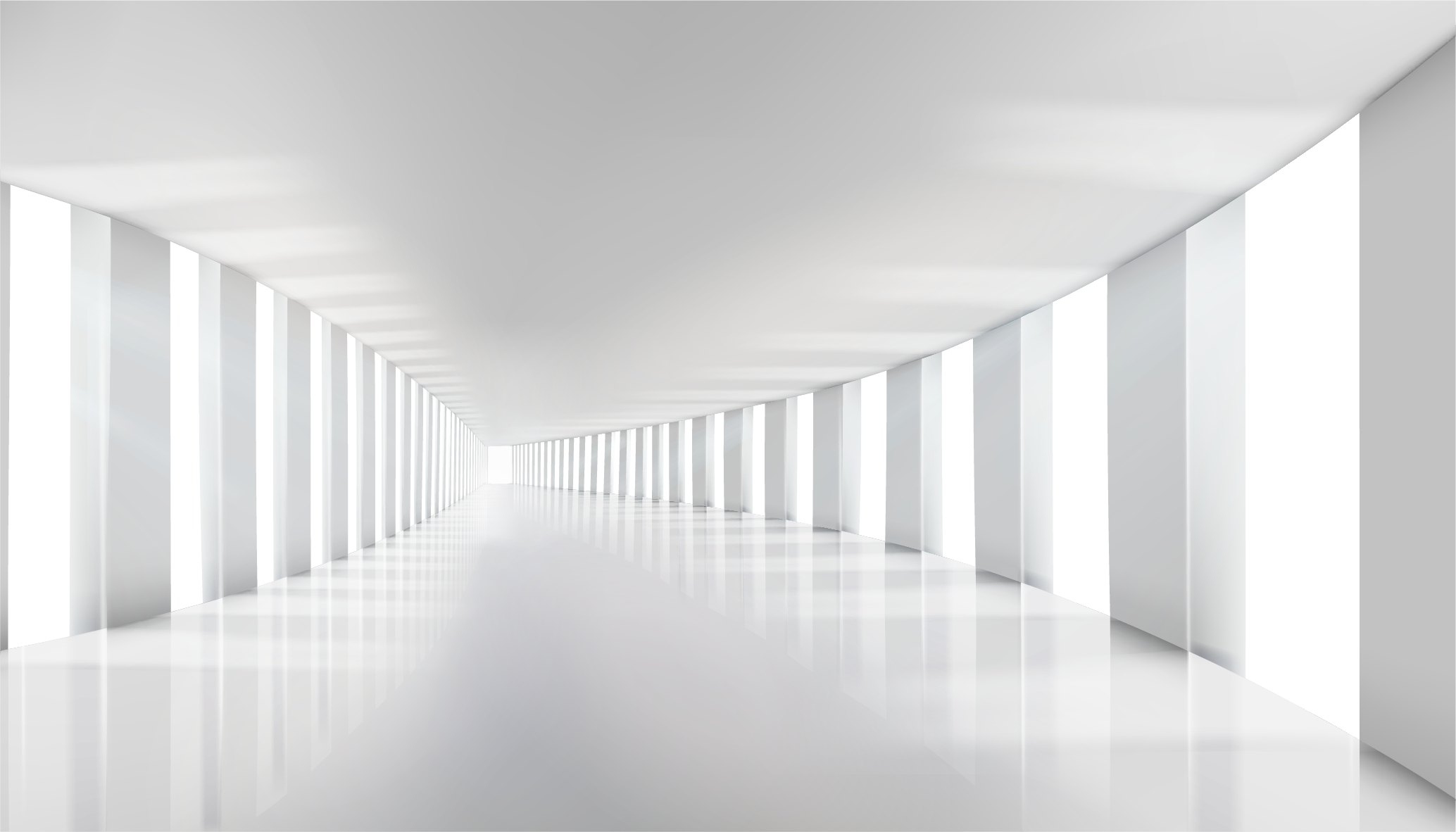 v
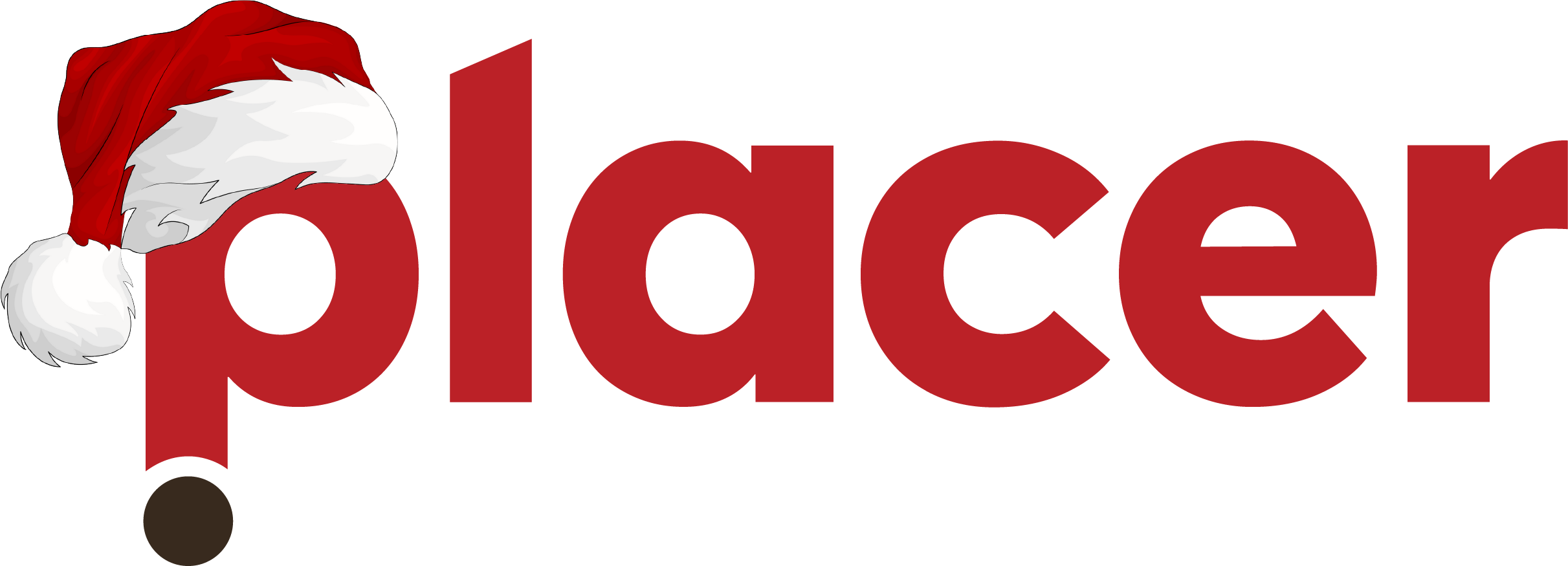 RENGINIŲ TENDENCIJOS/2024
Daugėja patyriminių renginių

Meno, pažintiniai renginiai, sporto veiklos

Sveikatingumo ir sveikatinimo dienos arba programos (Outokumpu laimėjimas Europoje)

Socialinės veiklos: miško sodinimas, savanorystė ir ekskursijos „Vaikų linija“, „Mamų unija“

Konferencijos su pasirinkta motyvacine tema

Degustacinės vakarienės, maisto gaminimo pamokos

Baidarės, dviračių žygiai
Kodėl PLACER.LT naudingas klientui,kuris ieško erdvių ir pramogų?
Lietuvos konferencijų ir renginių asociacijos (LKRA)
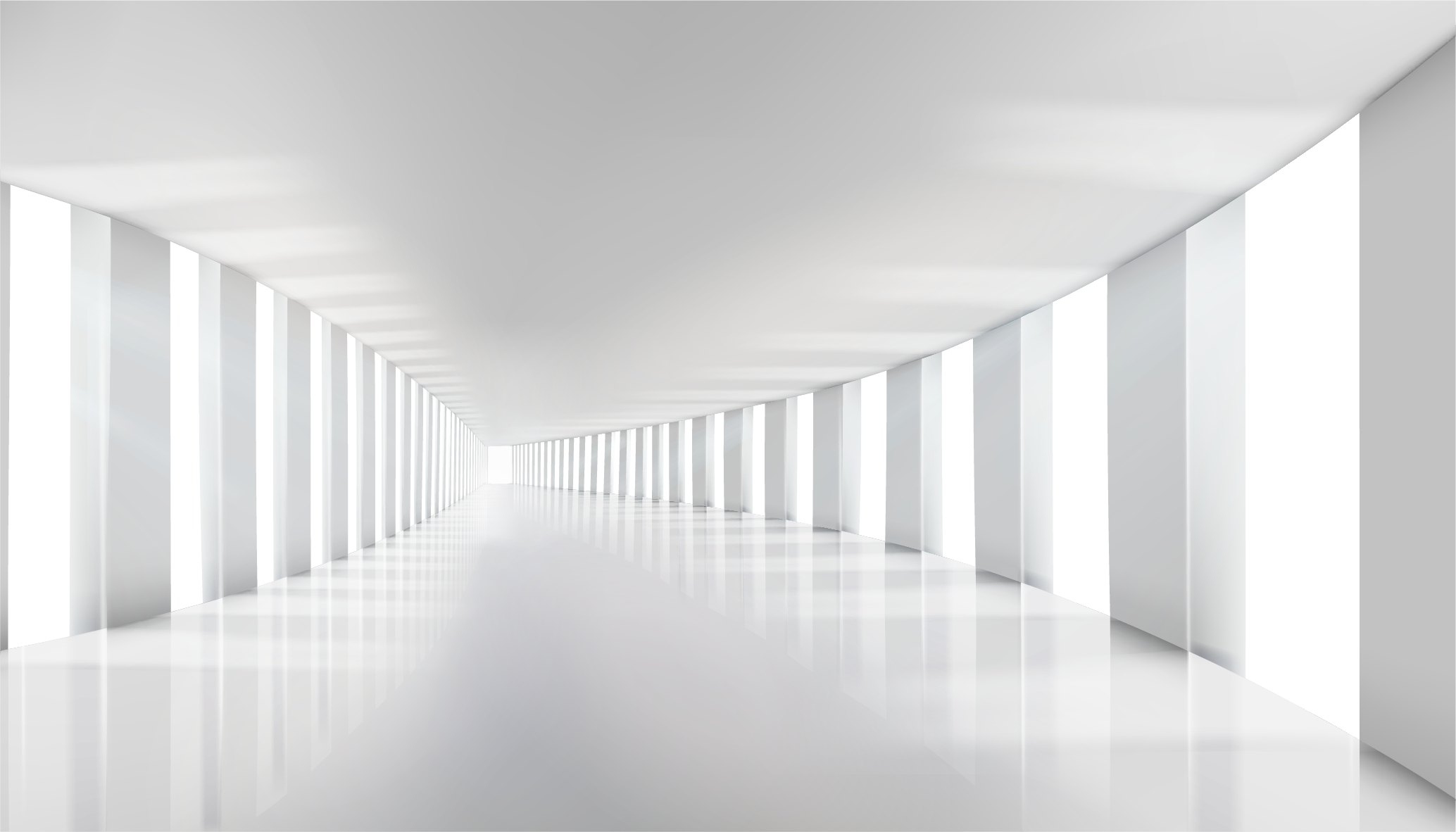 v
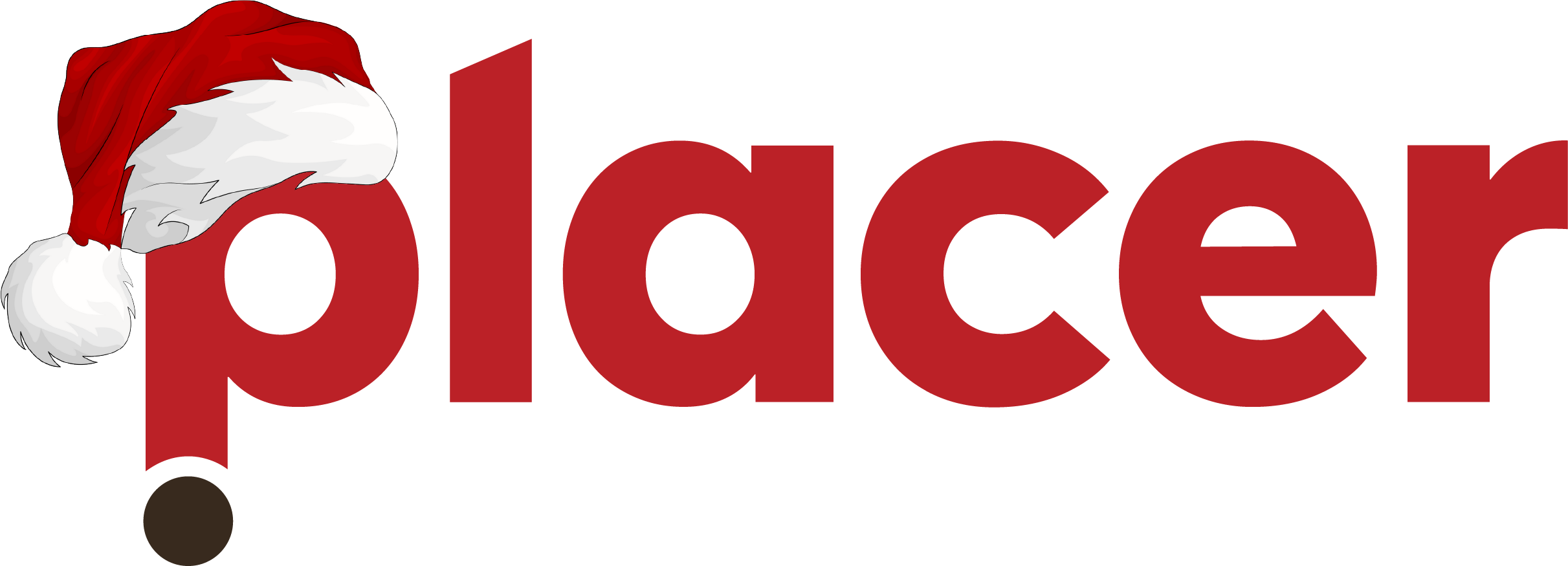 Pasaulinės tendencijos?
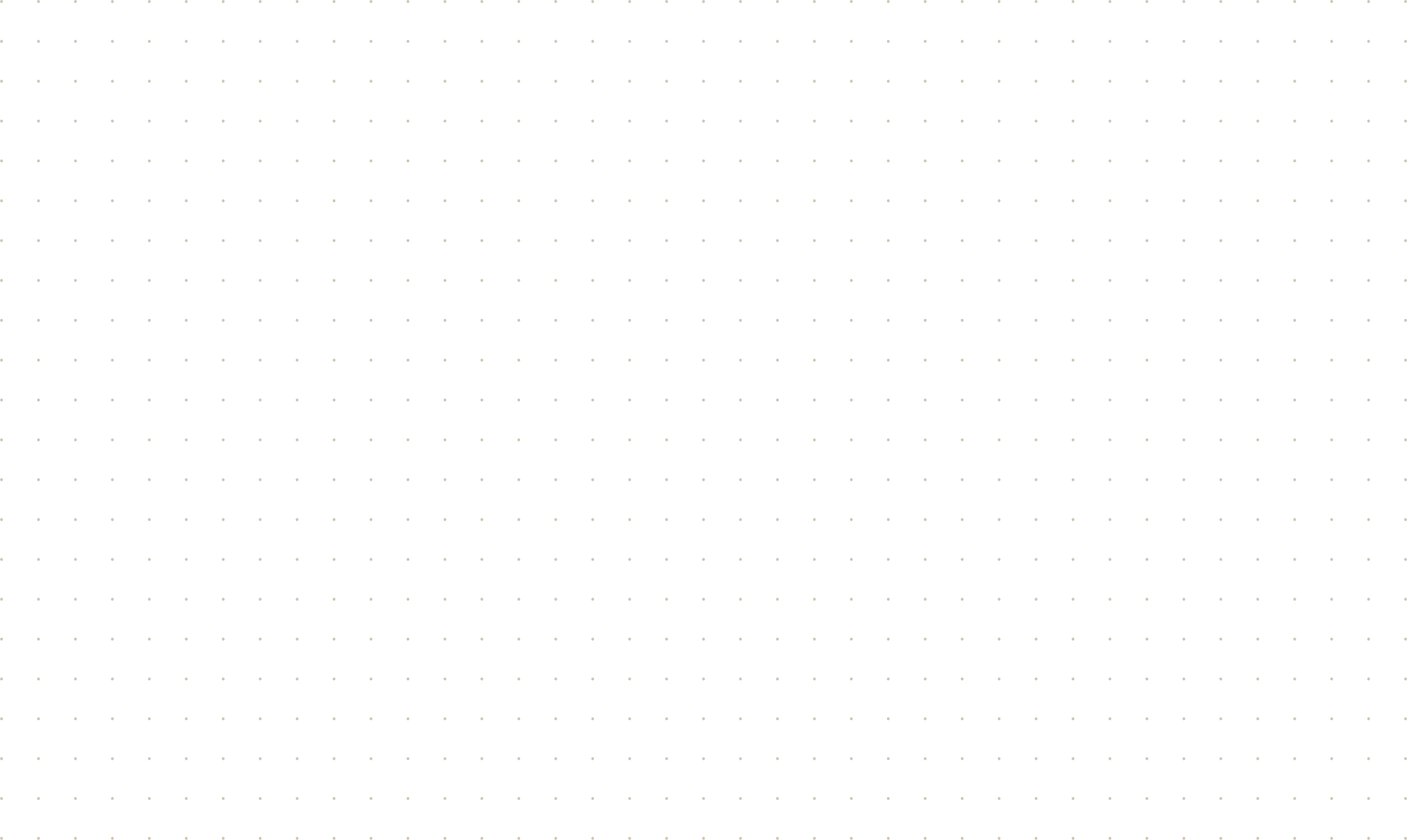 Kodėl PLACER.LT naudingas klientui,kuris ieško erdvių ir pramogų?
TYLOS kambariai 
Wellness workation 
Komandiniai sveikatinimo renginiai (diena skirta sveikatai, kurią daro įmonė kartą į ketvirtį, pusmetį erdvėje kur darbuotojai gali ateiti klausyti paskaitų, aktyviai dalyvauti)
IT įrankių integravimas (primena, kad reikia mankštintis, wellness aplikacijos)
Sporto abonementai, komandiniai dalyvavimai: dviračiais, bėgimas ir k.t.
Online joga ir kitos veiklos įmonės darbuotojams
Psichologų konsultacijos
Lietuvos konferencijų ir renginių asociacijos (LKRA)
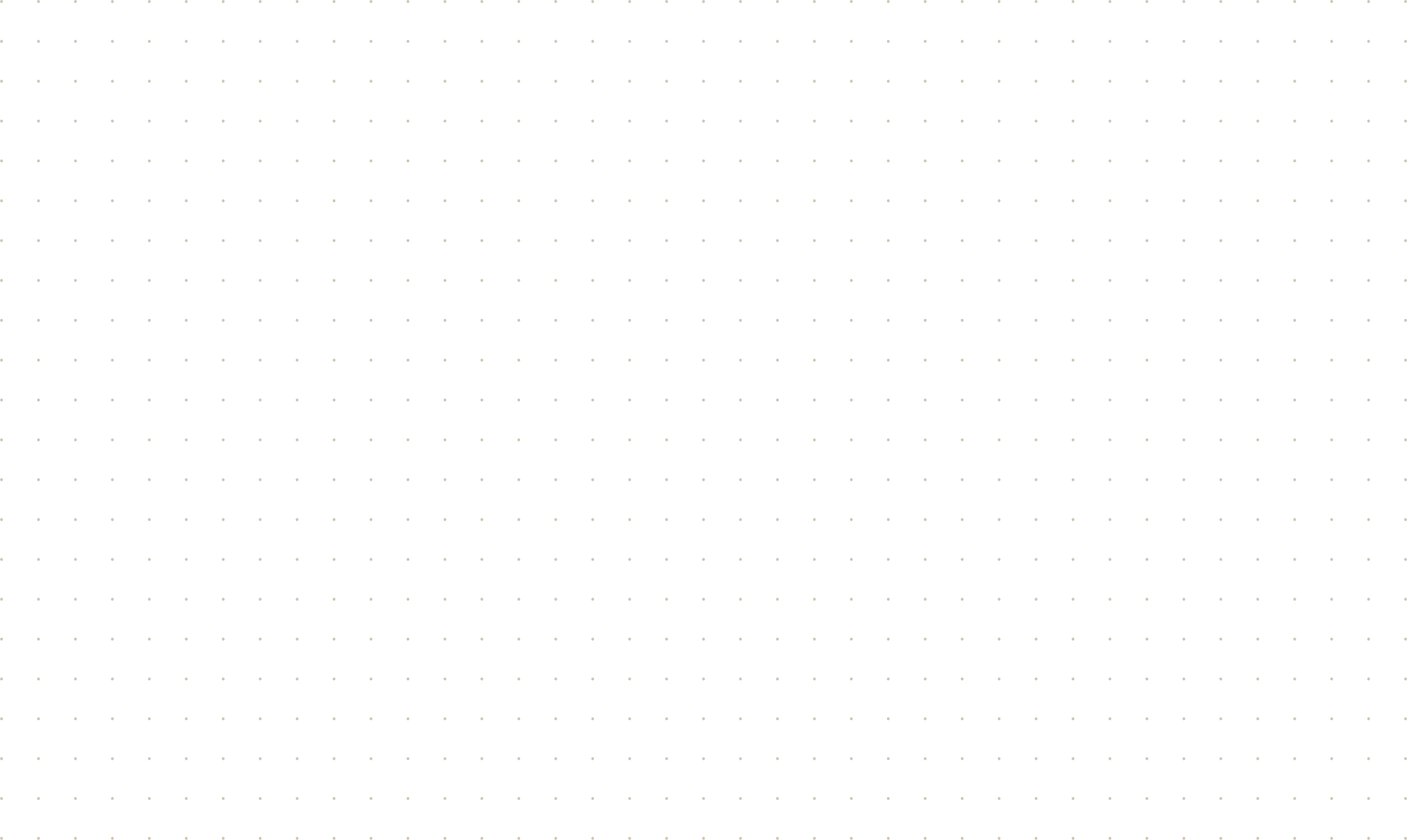 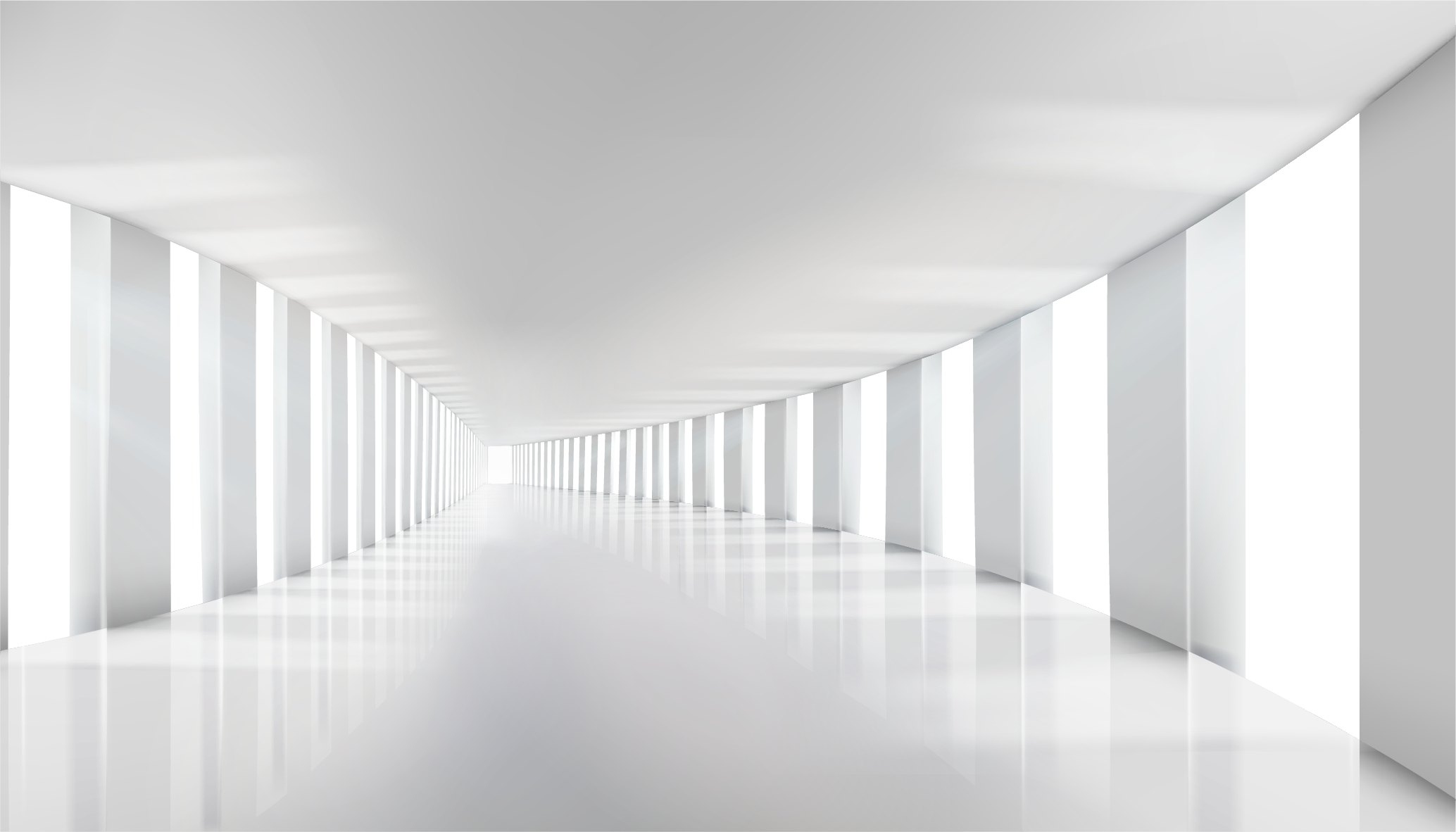 v
Kaip Jums galime padėti skatinti sveikatingumo veiklas įmonėje?
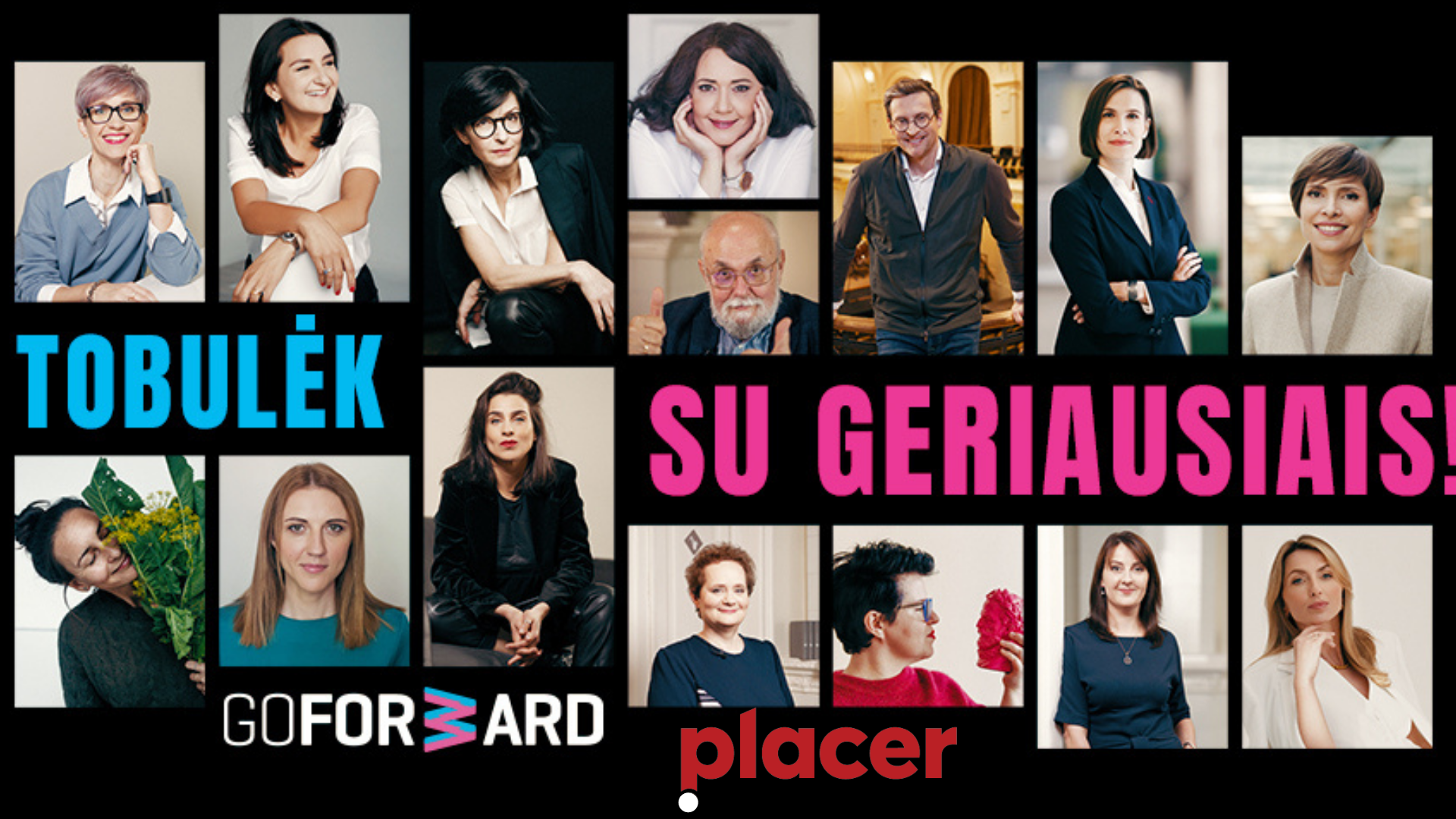 Kodėl PLACER.LT naudingas klientui,kuris ieško erdvių ir pramogų?
Lietuvos konferencijų ir renginių asociacijos (LKRA)
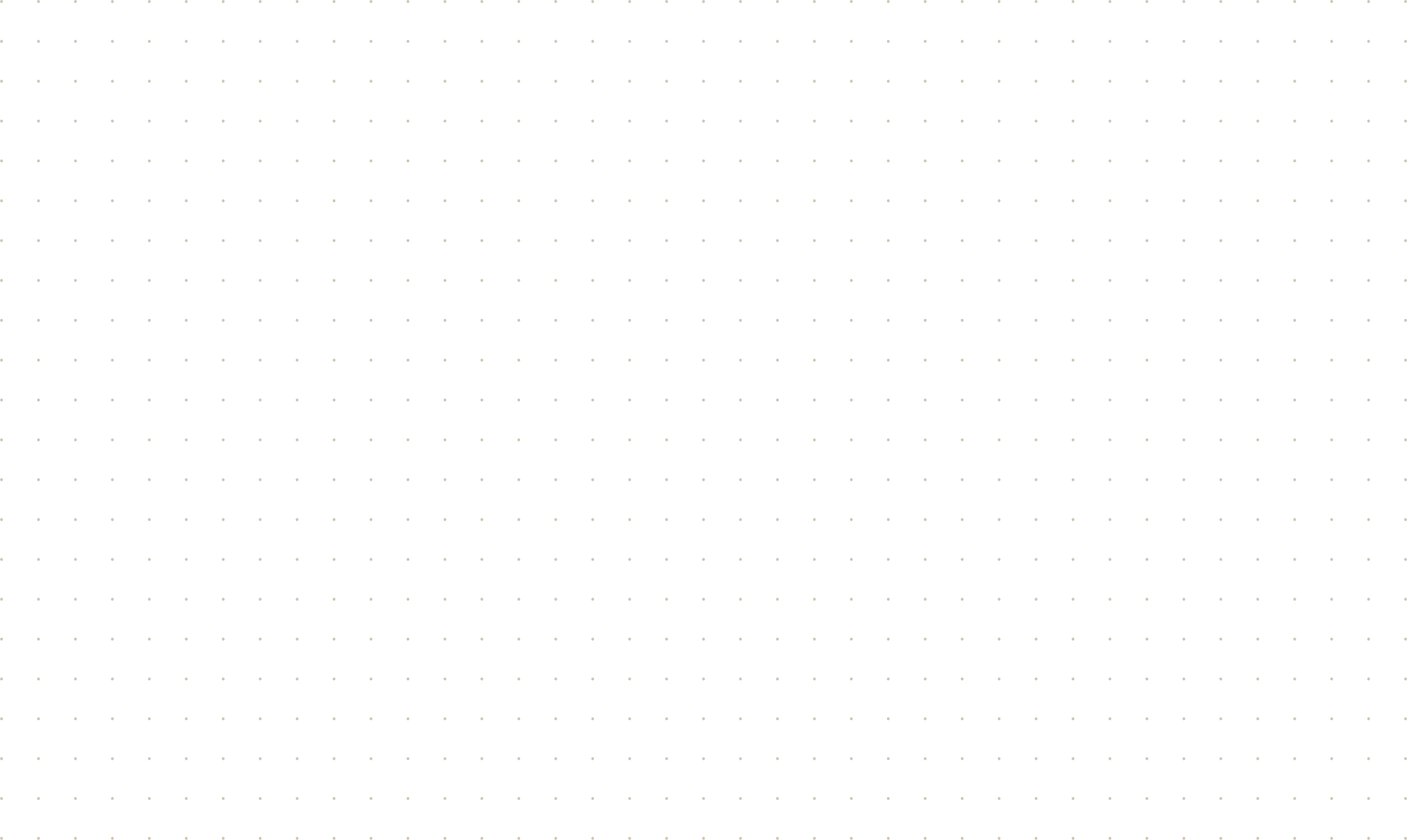 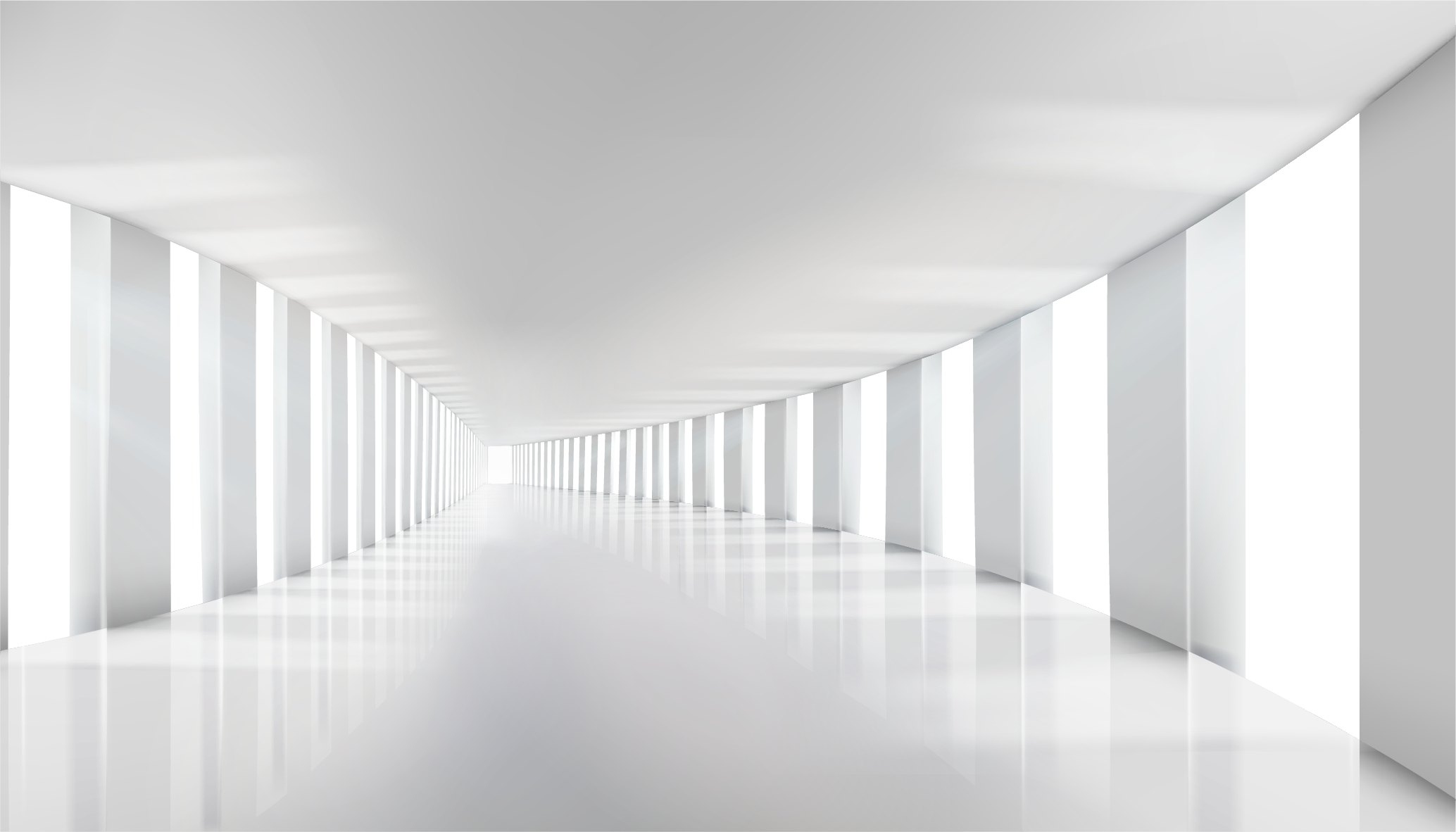 v
Verslo klientams sukurtų programų įvertinimas Europinėse programose (Outokumpu pvz.)
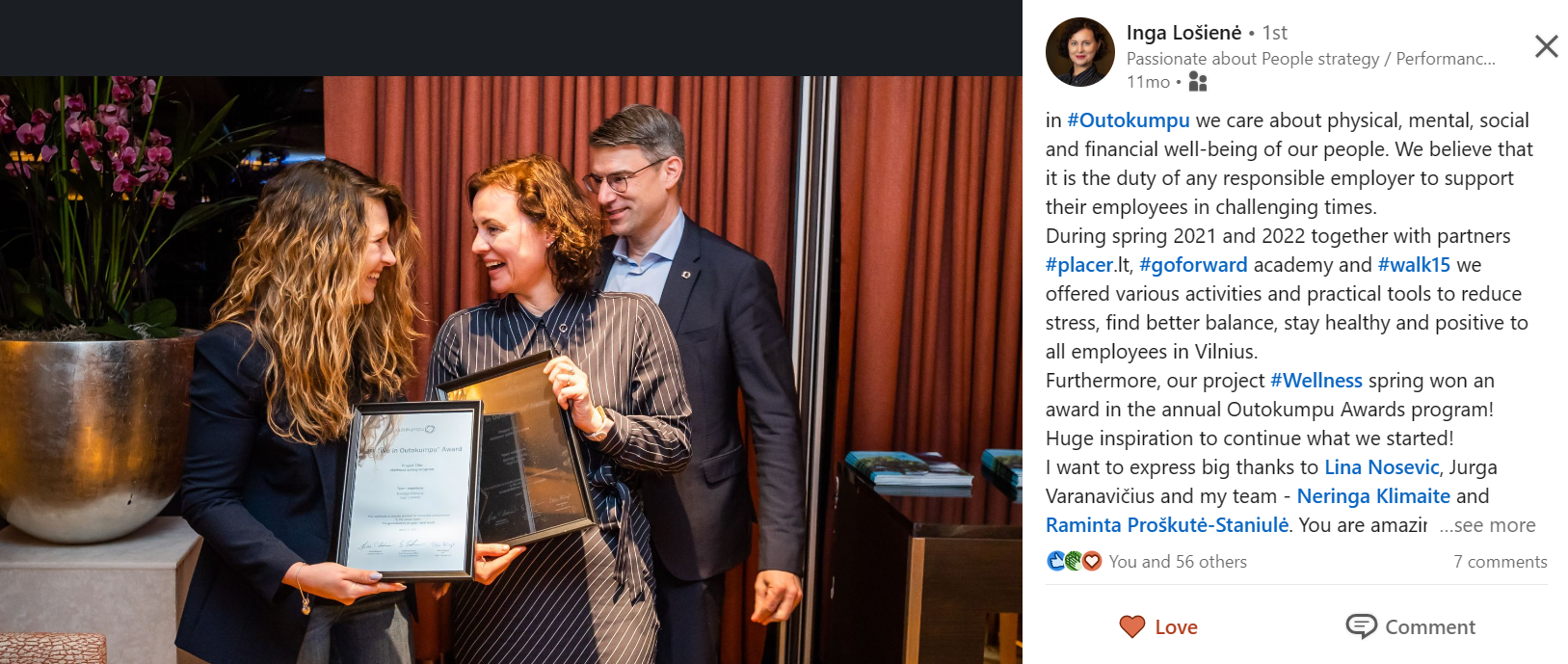 Kodėl PLACER.LT naudingas klientui,kuris ieško erdvių ir pramogų?
Lietuvos konferencijų ir renginių asociacijos (LKRA)
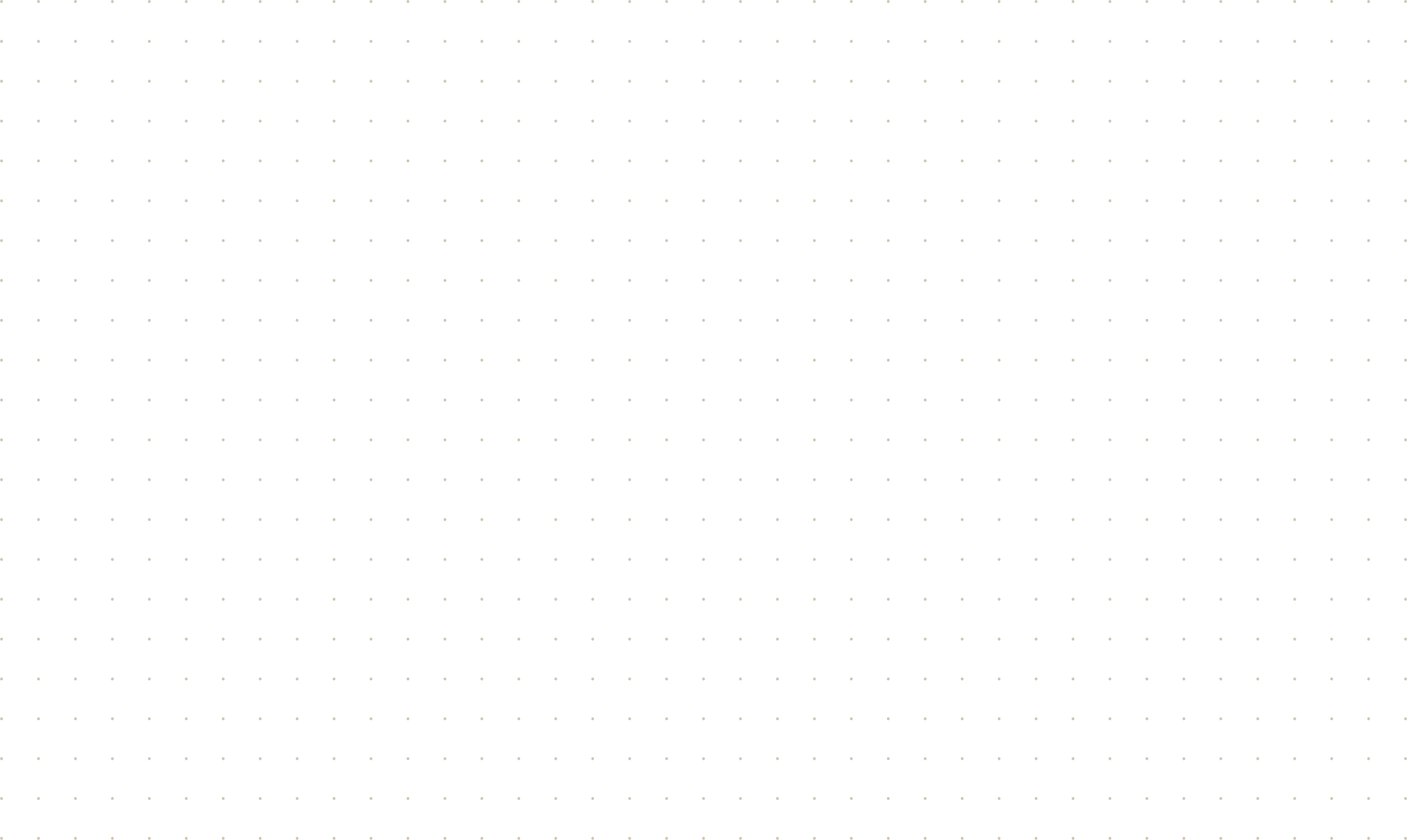 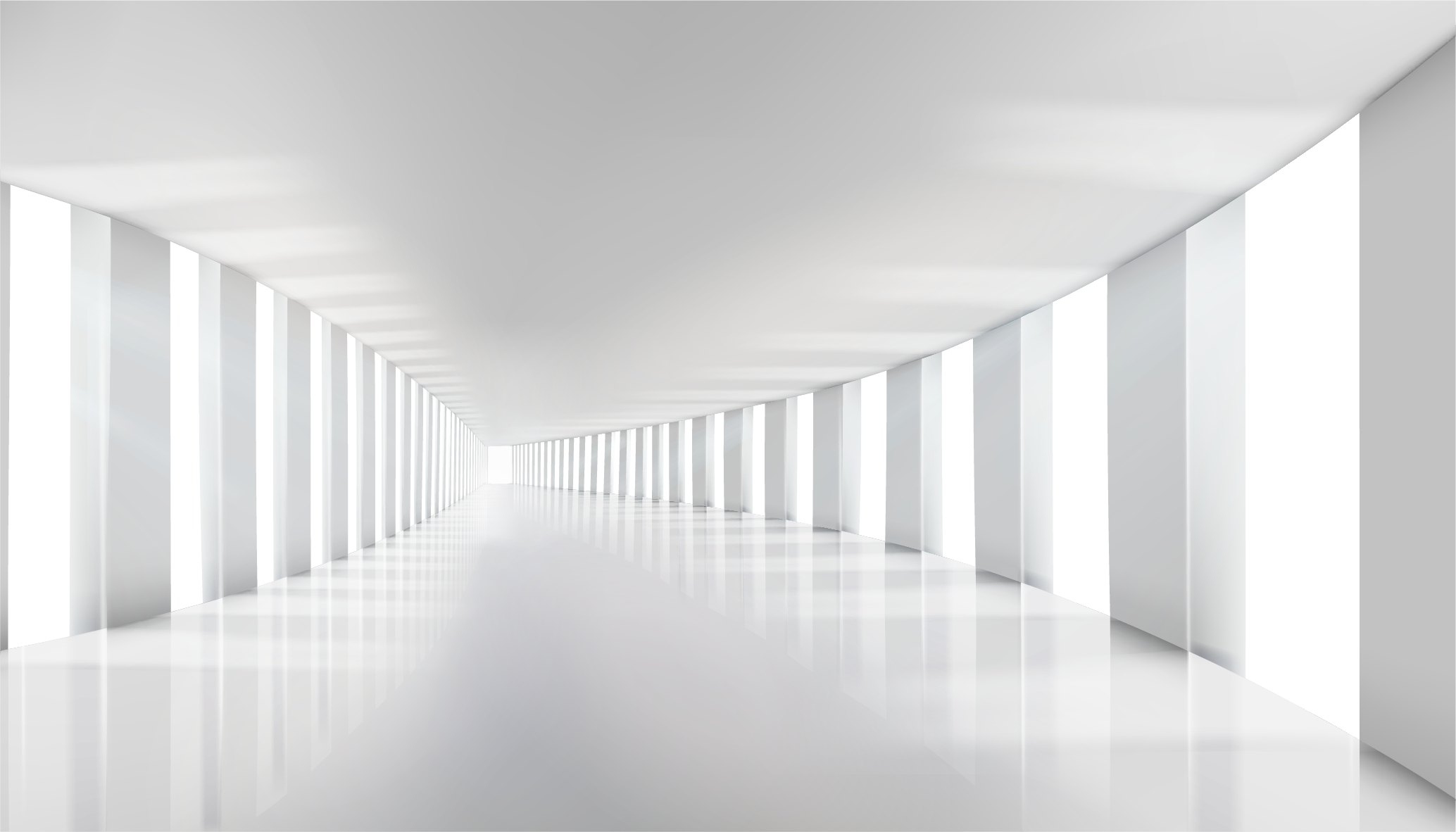 v
PLACER & GoForward individualizuota sveikatingumo programa nuo online iki gyvų susitikimų
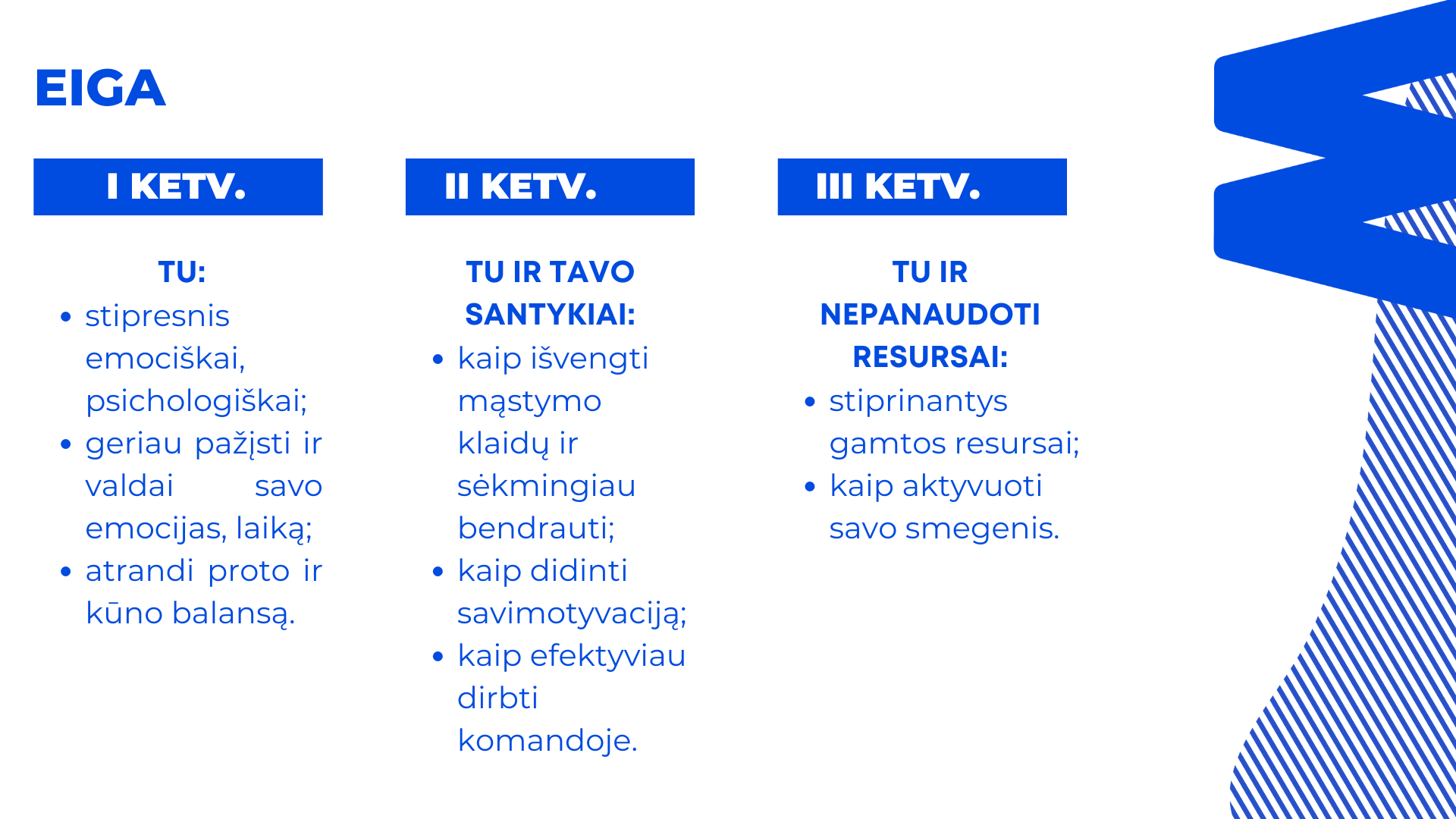 Kodėl PLACER.LT naudingas klientui,kuris ieško erdvių ir pramogų?
Lietuvos konferencijų ir renginių asociacijos (LKRA)
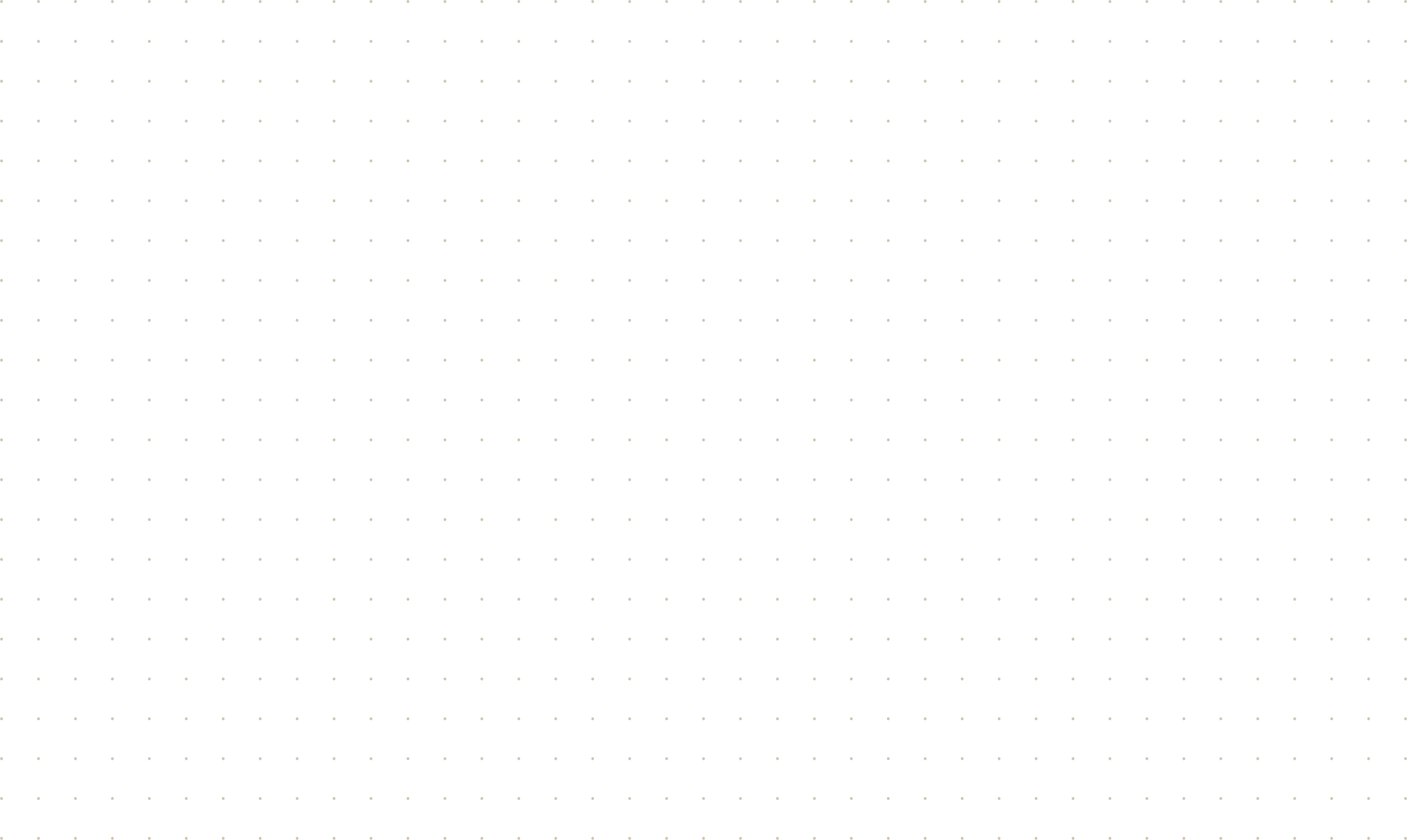 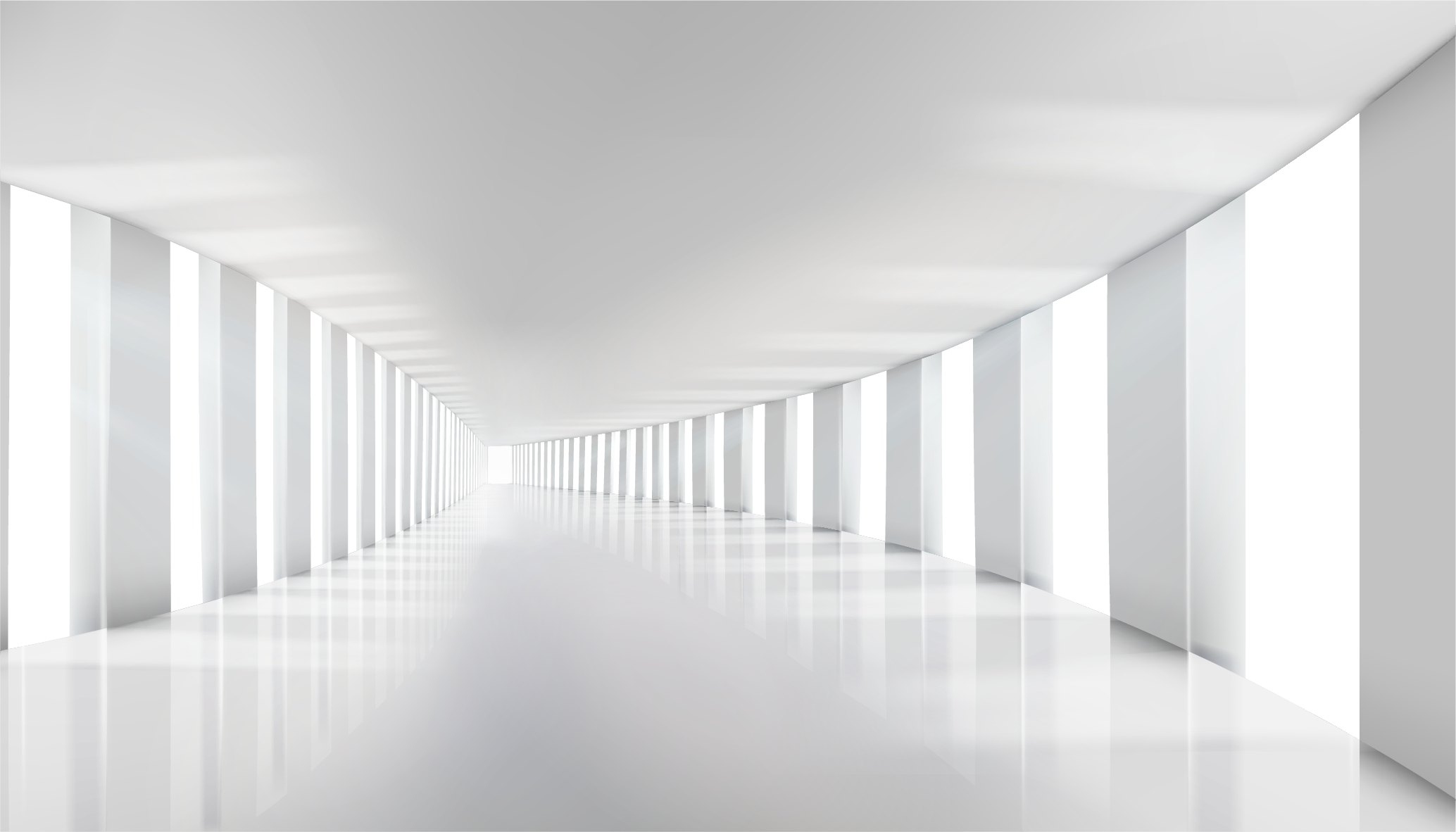 v
Kodėl verta atiduoti į profesionalų rankas?
Kodėl PLACER.LT naudingas klientui,kuris ieško erdvių ir pramogų?
Paruošiama individualizuota  įmonės sveikatingumo programa dabuotojams
Taupote laiką ir atrenkami geriausi lektoriai kiekvienai temai
Pasirūpinama  programos pristatymu darbuotojams  
Dirbame su geriausiais ir turime ilgaikes sutartis – o tai garantuoja konkurencingą kainą
Turime palaikymo programas t.y. GoForward mokymų platformą tęstinėms sveikatingumo veikloms ir paskaitoms
Lietuvos konferencijų ir renginių asociacijos (LKRA)
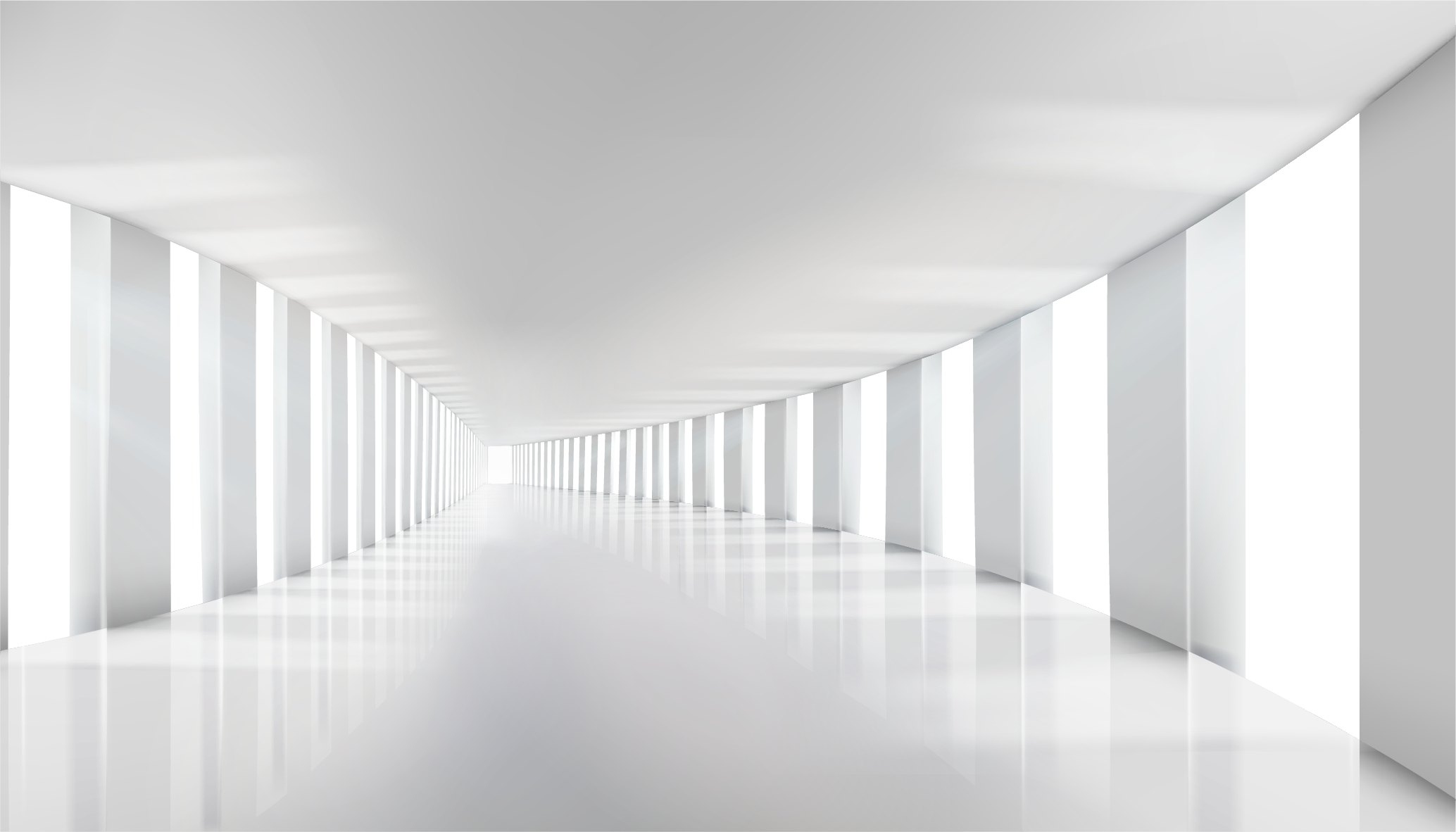 v
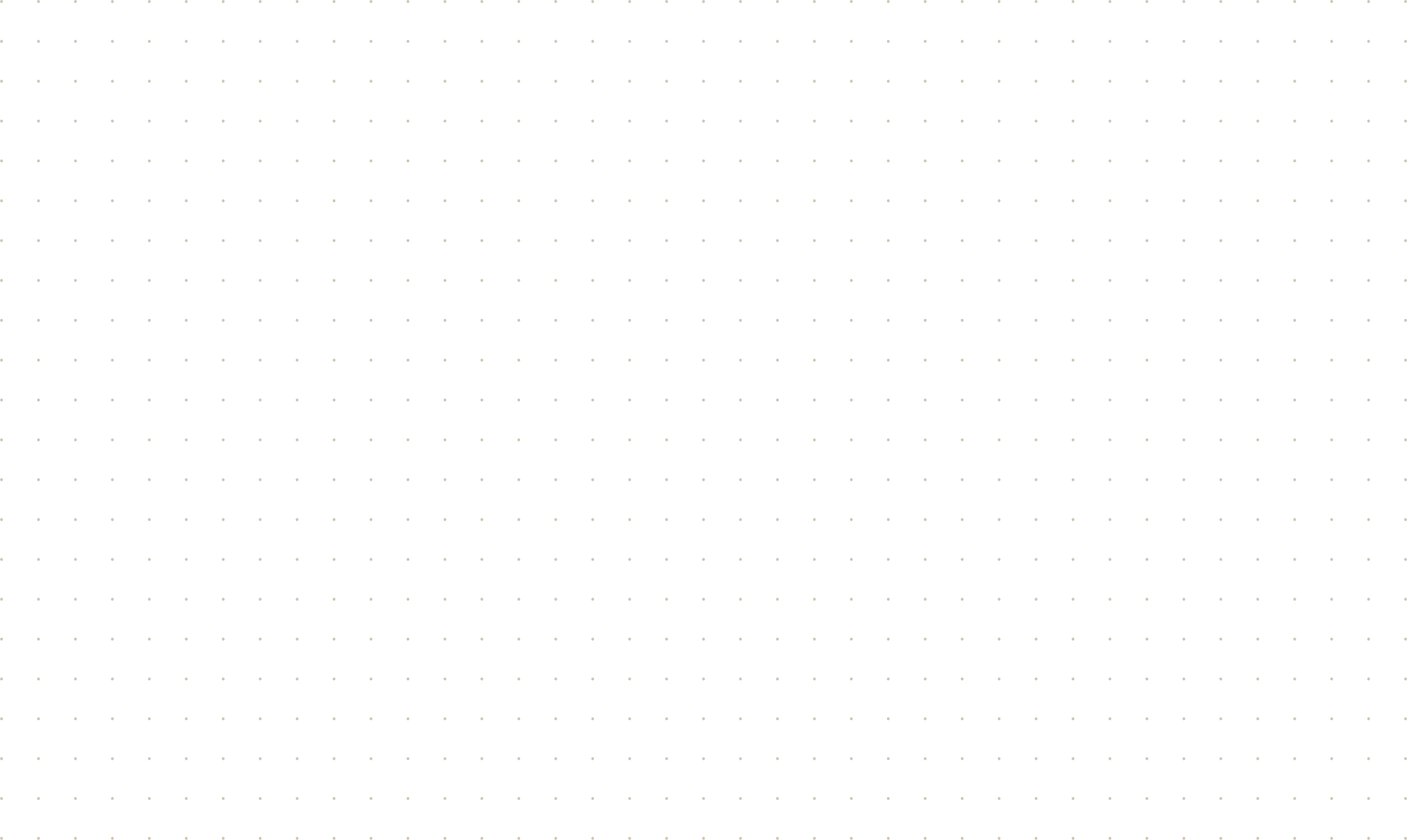 Kokios galimos vertės įmonei ir darbuotojams rengiant RENGINIUS?
Kodėl PLACER.LT naudingas klientui,kuris ieško erdvių ir pramogų?
Padedama darbuotojams įsitraukti į bendras veikla, kurios apjungia žmones ir kuria įpročius
Galimybė atskleisti darbuotojų gebėjimus užklasinėje veikloje
Motyvuotas ir įsitraukęs darbuotojas
Galimybė pabendrauti darbuotojams neformalioje aplinkoje
Bendrystė, pažinimas, naujos patirtys
Lietuvos konferencijų ir renginių asociacijos (LKRA)
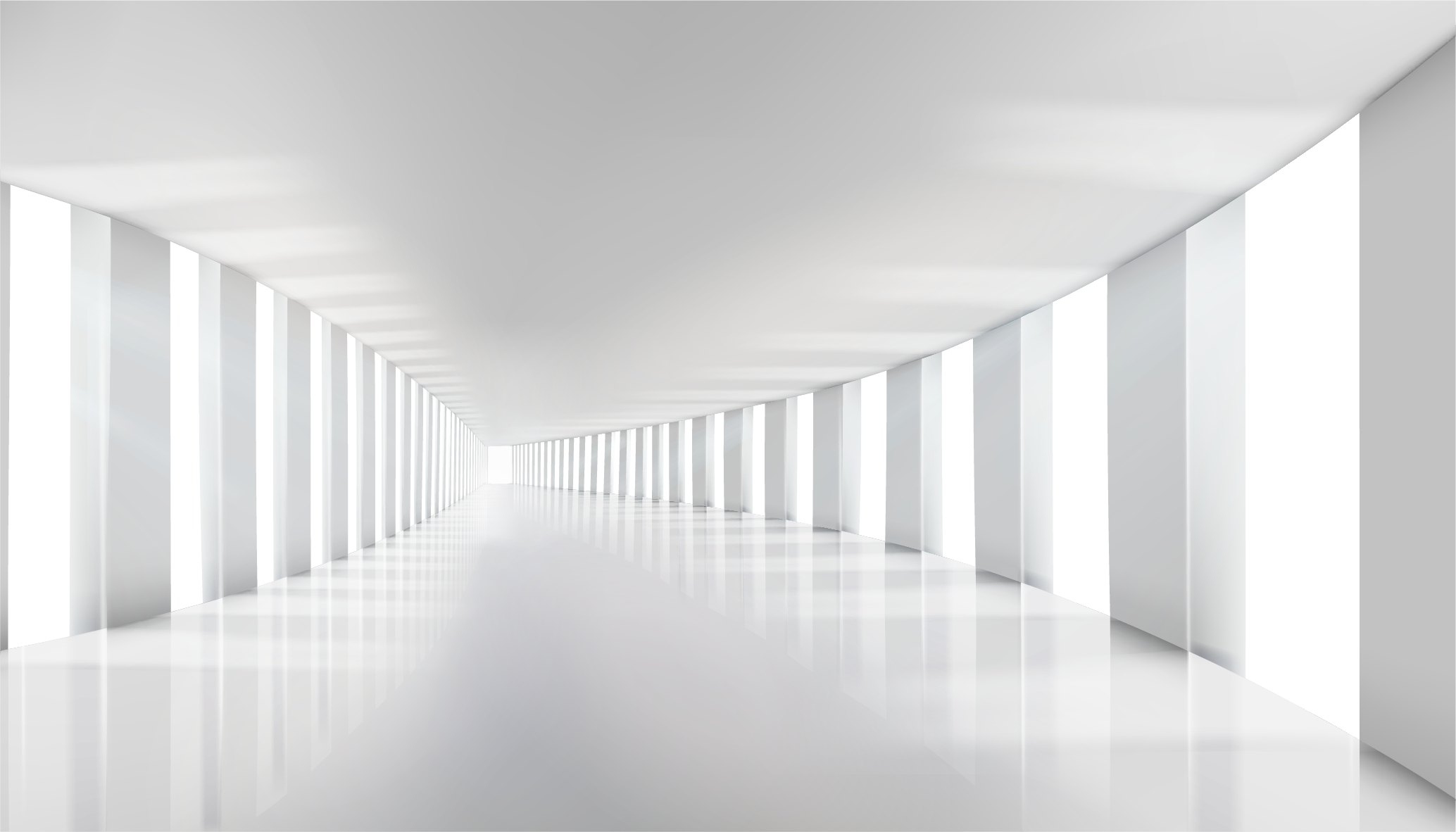 v
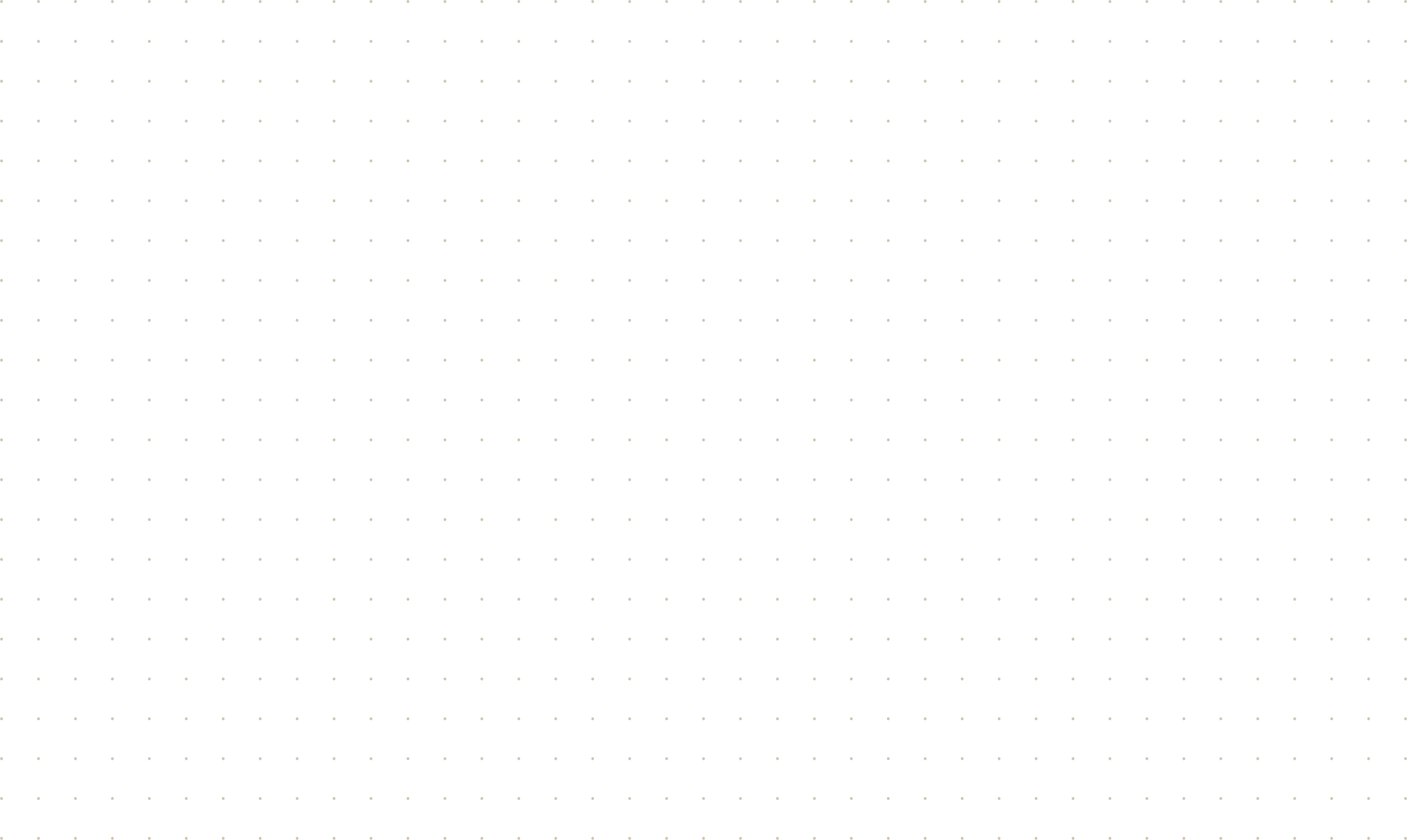 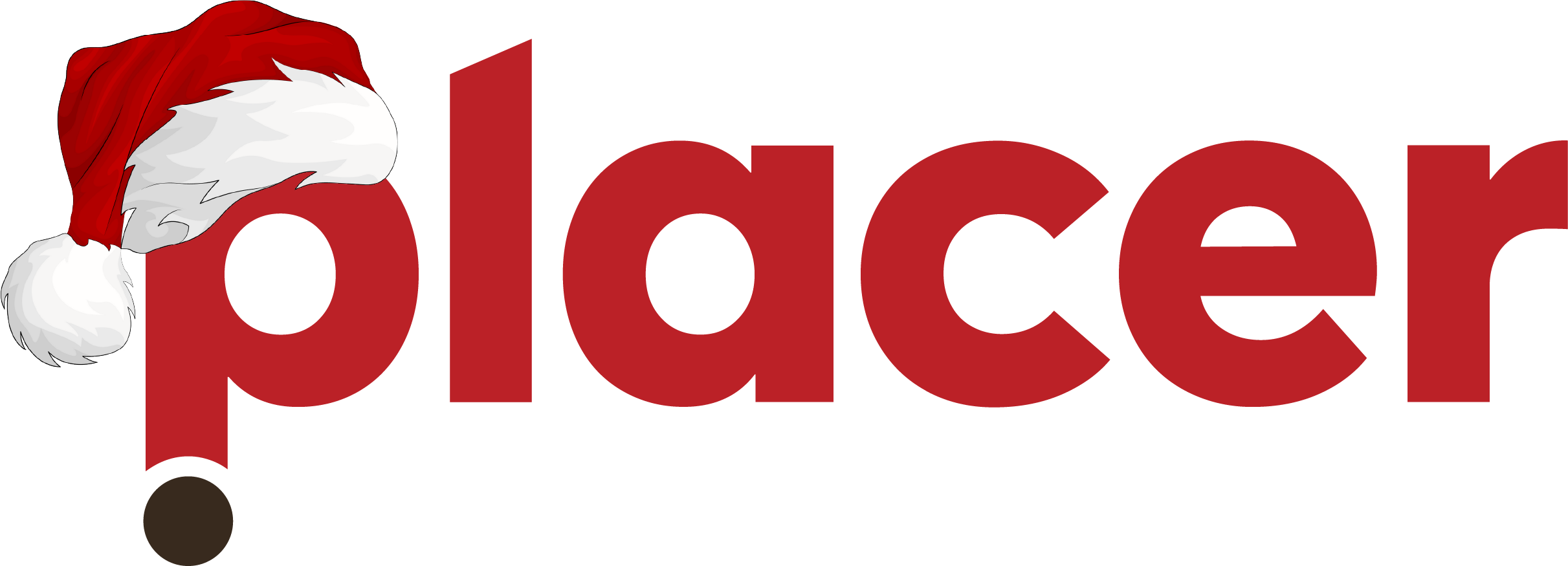 Patarimai:
Kodėl PLACER.LT naudingas klientui,kuris ieško erdvių ir pramogų?
Paradėkite nuo mažų žingsnių (apklausa, ko nori jūsų darbuotojai, kokie jų poreikiai)
Motyvuotas ir įsitraukęs darbuotojas – susiplanuokite sveikatingumo veiklas ir suburkite sveikatingumo komandą
Ieškokite talentų tarp savo darbuotojų ir partnerių (draudimo brokeriai, bankai, tiekėjai), pvz. Spa vilnius turi spec.nuolaidų programą darbuotojų asmeniniam poilsiui, optikos (nuolaidų platforma perks ir kt.)
Lietuvos konferencijų ir renginių asociacijos (LKRA)
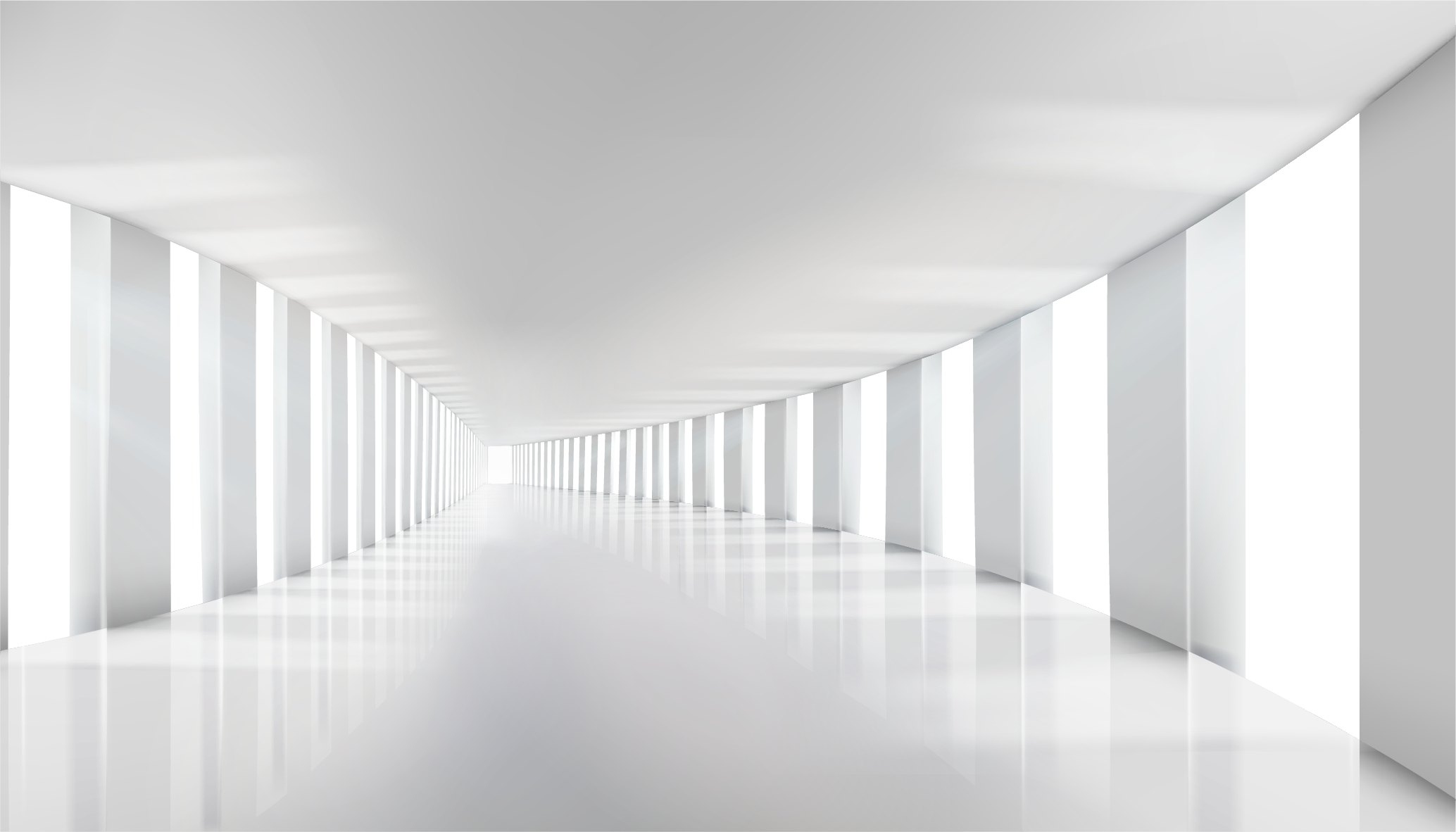 v
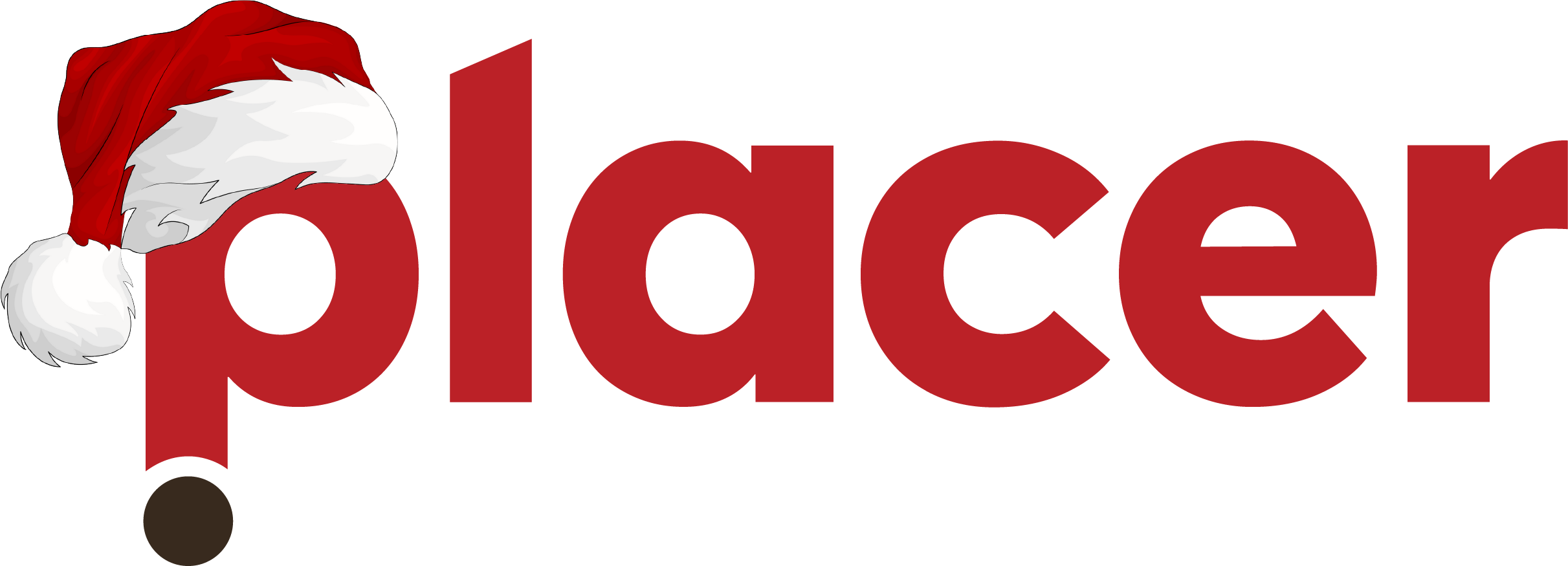 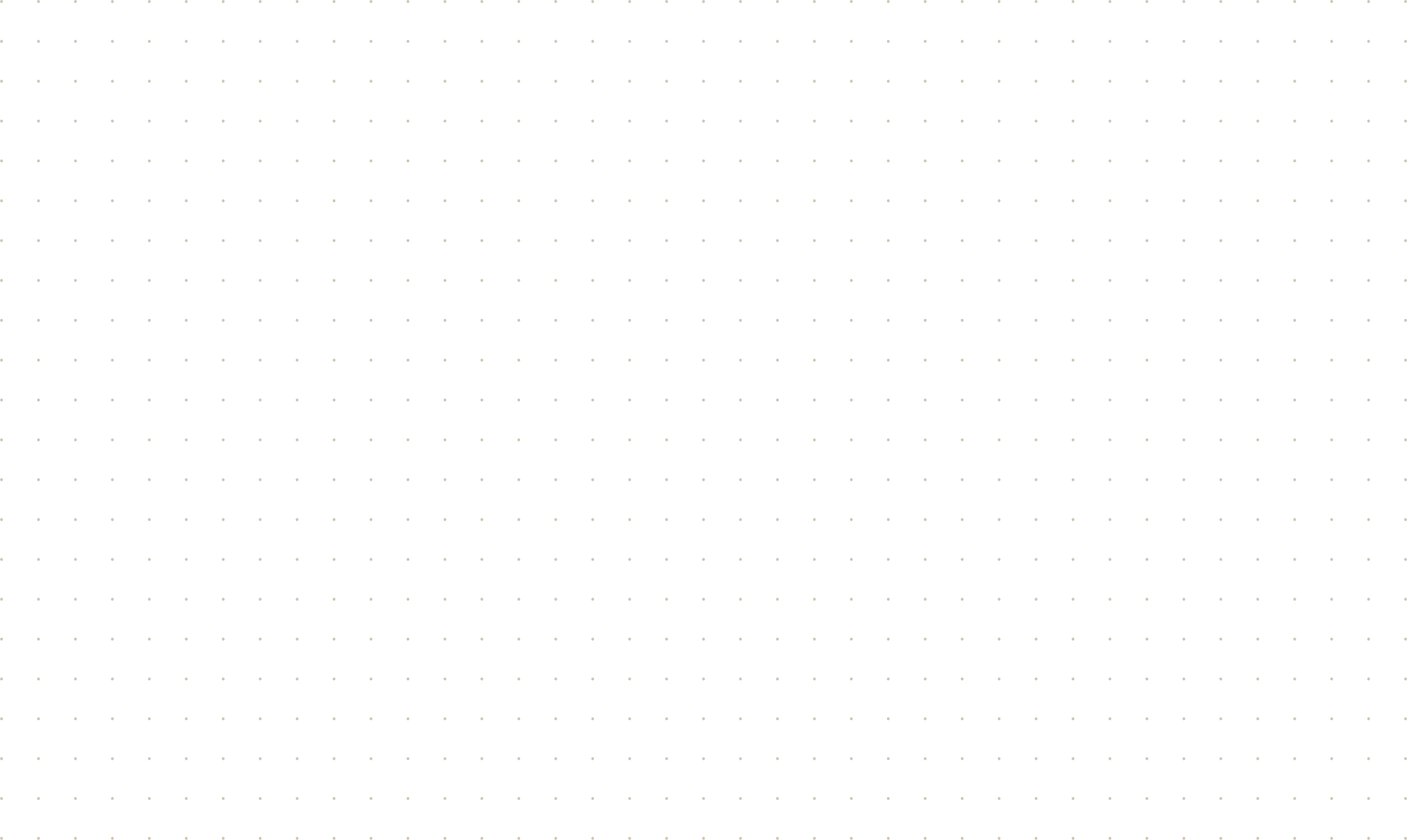 Kodėl PLACER.LT naudingas klientui,kuris ieško erdvių ir pramogų?
Sveikatinimas - mada ar būtinybė įmonės bendruomenėje?
Lietuvos konferencijų ir renginių asociacijos (LKRA)
socialiai atsakingi, suteikiame su narių pagalbą erdves socialiniams partneriams ne pelno siekiančioms organizacijoms, remiame meno renginius, koncertus (pvz. XX Čiurlionio festivalį, Vaikų liniją).
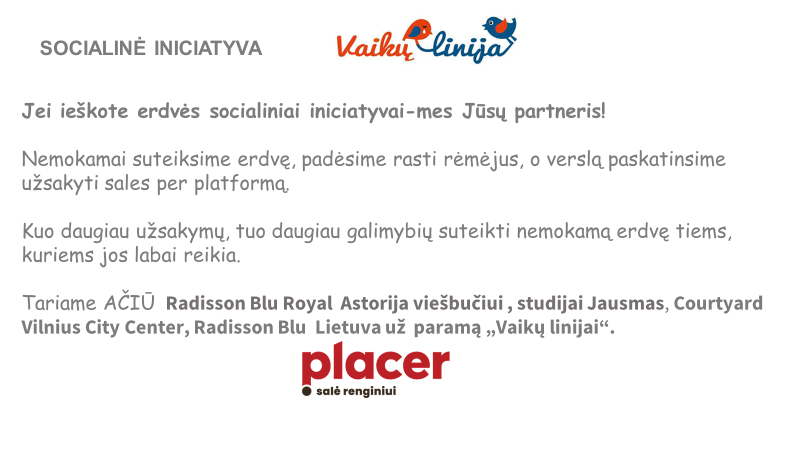 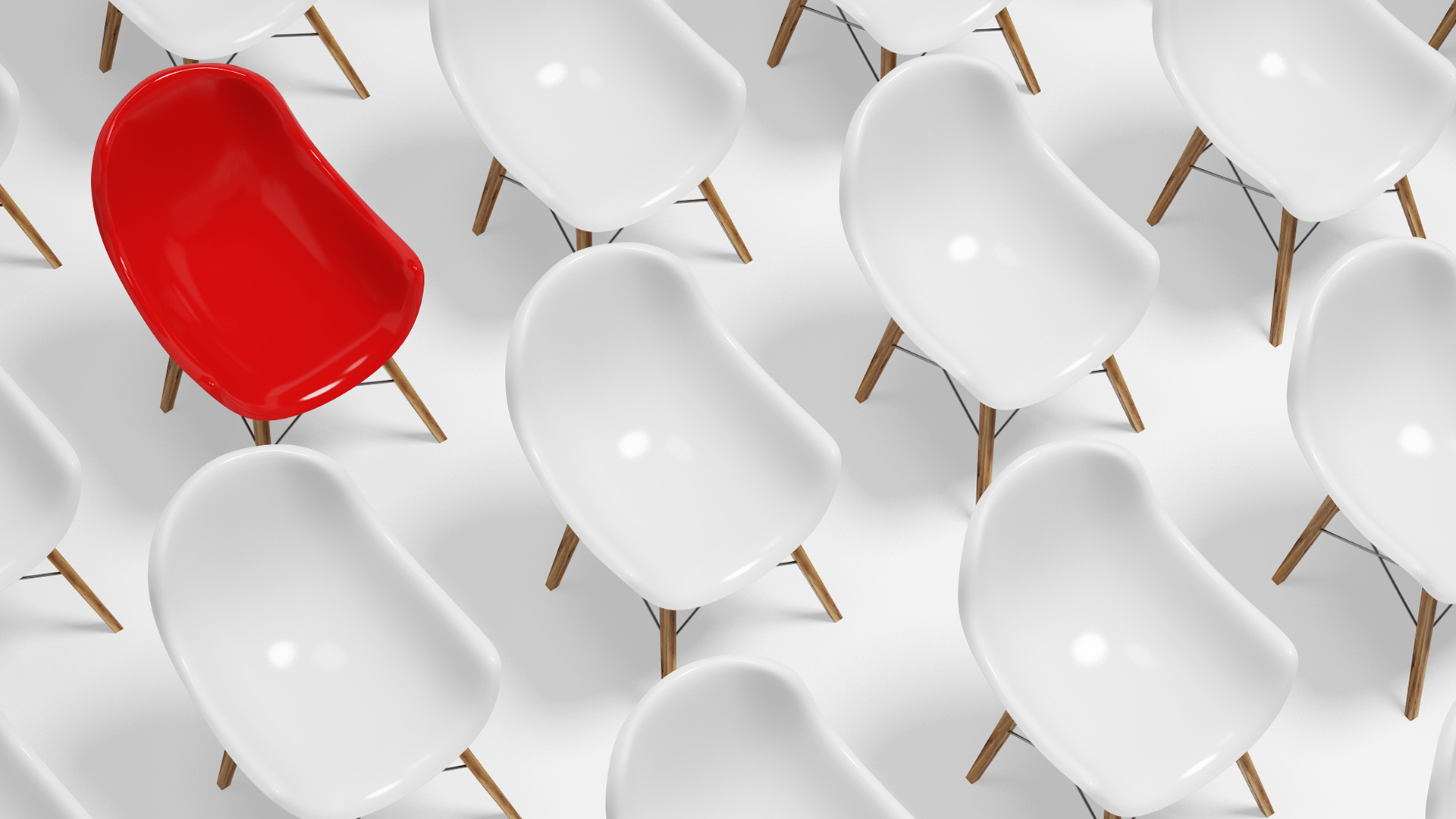 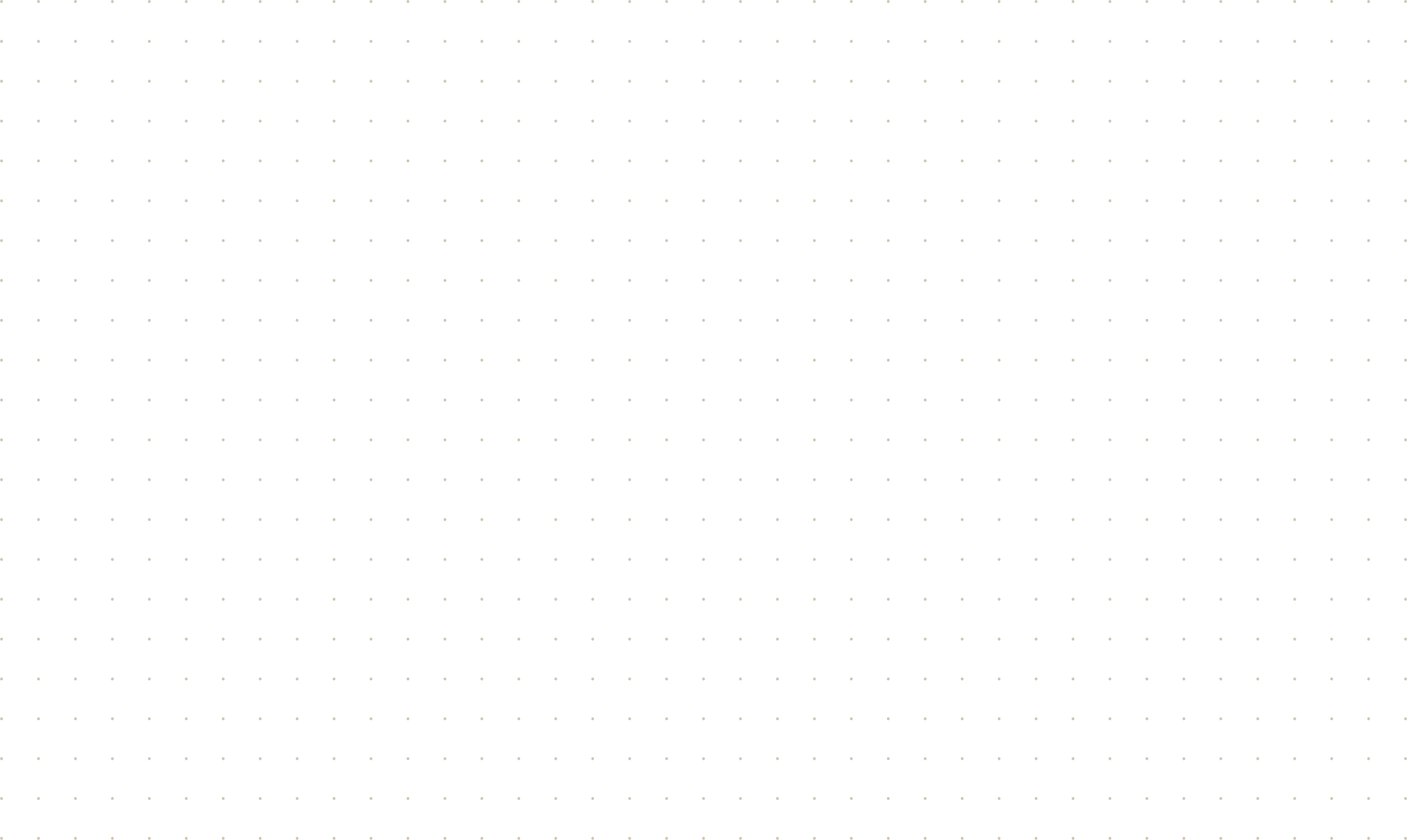 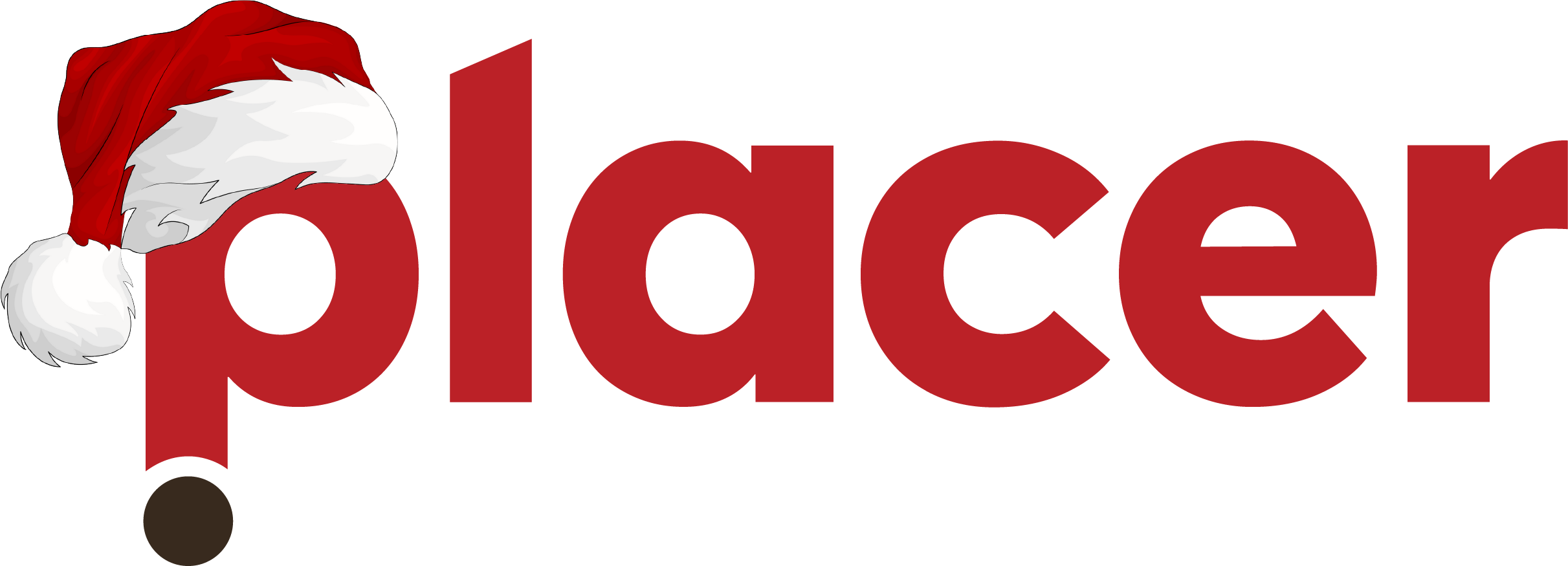 Technologijos keičia pasaulį PLACER.LT 
  padės taupyti Jūsų laiką ir sukurti sveikatingumo programas!
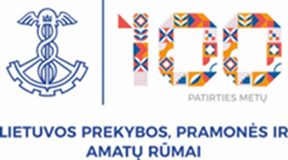 Lietuvos konferencijų ir renginių asociacijos (LKRA)
Kaunas Startup Accelerator prizininkai
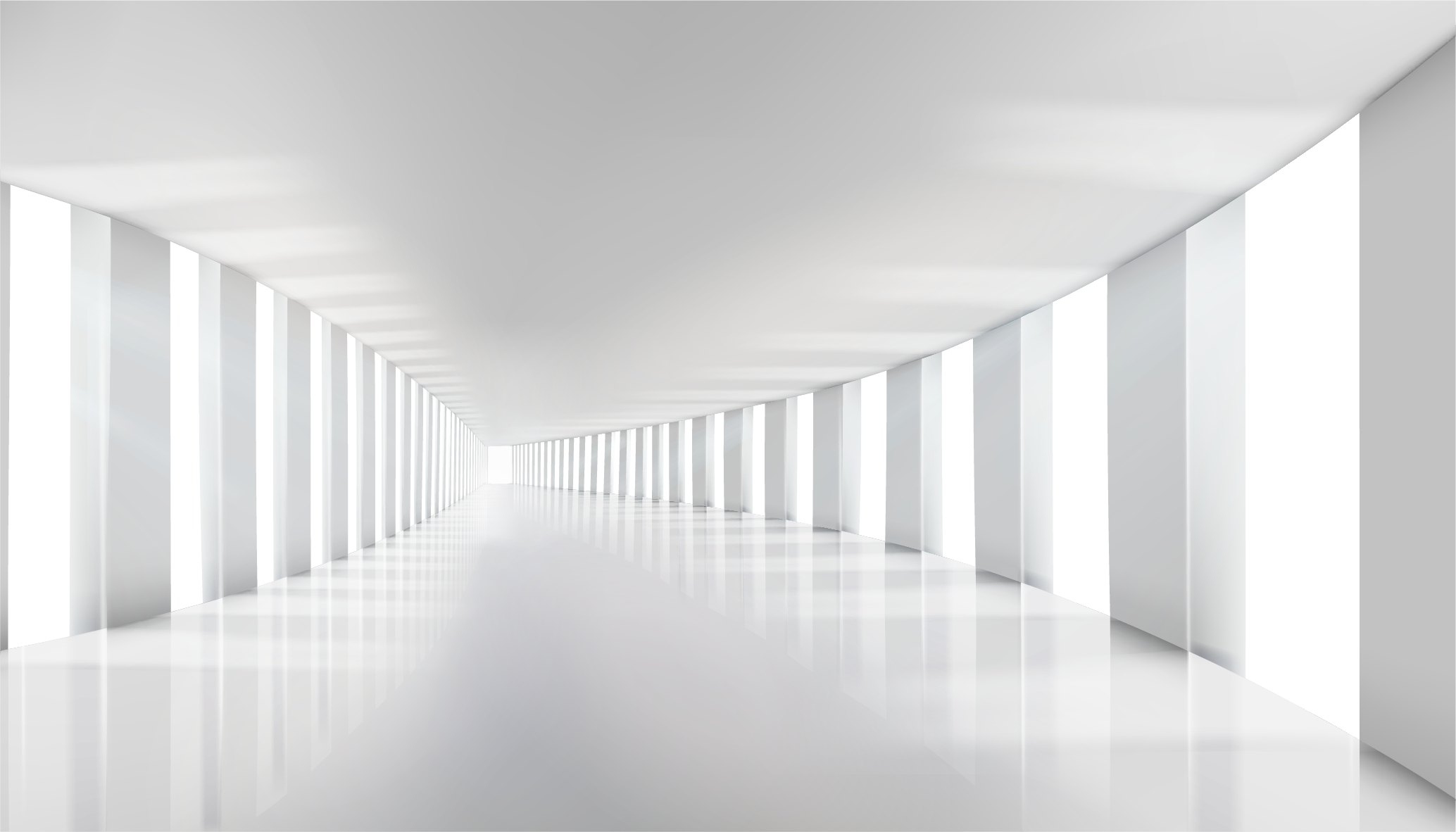 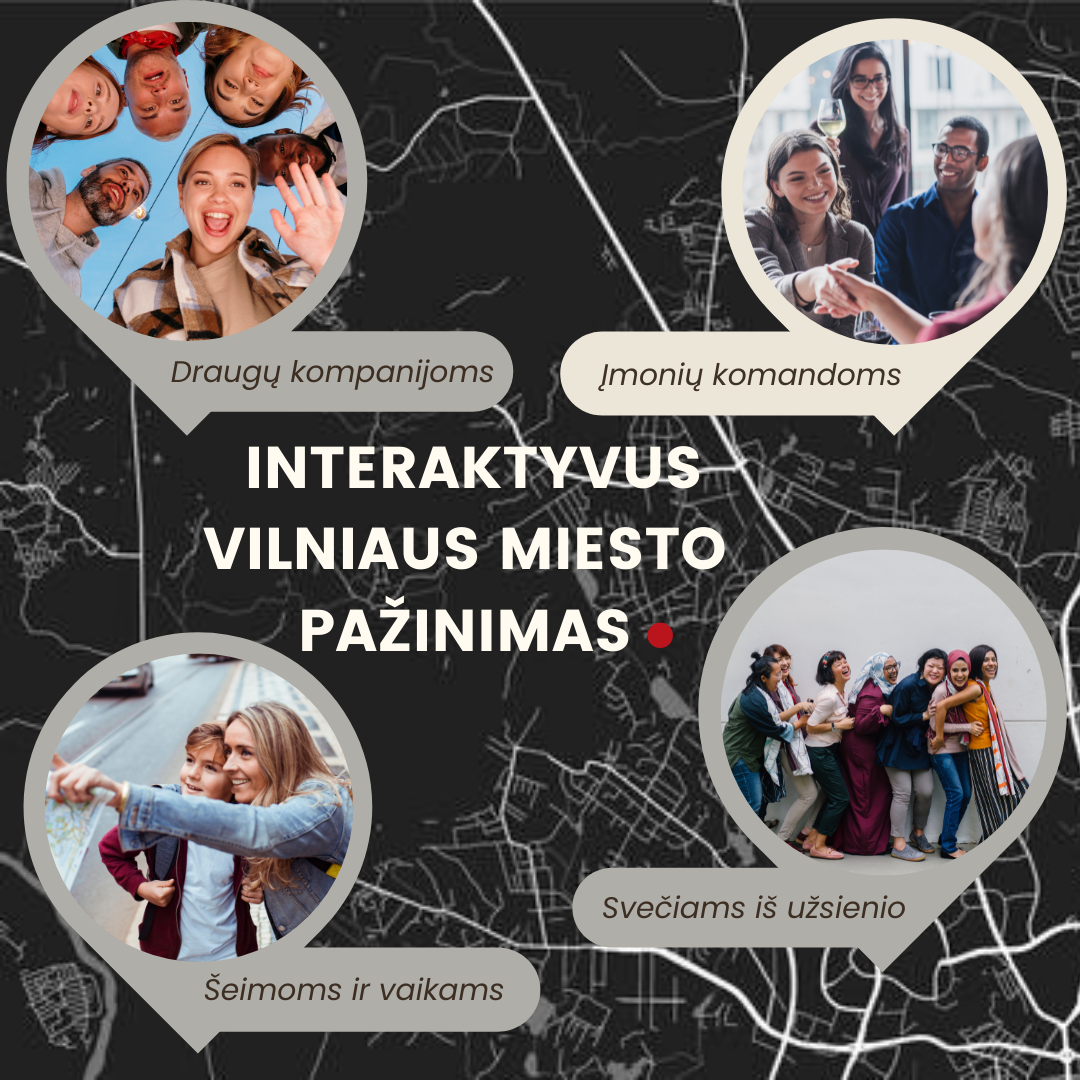 PLACER.LT FOR YOU

Whether you’re an avid traveler or a talented professional, we’re here to help you make the most of your time in Vilnius.
       Download an interactive route!
Esame:
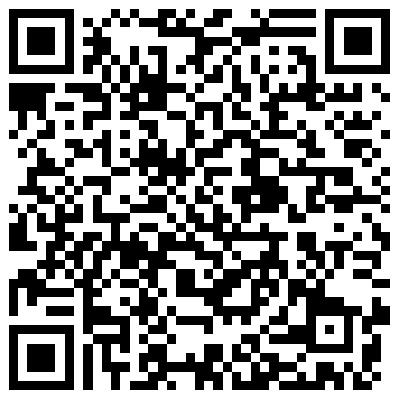 Lietuvos konferencijų ir renginių asociacijos (LKRA)
Kaunas Startup Accelerator prizininkai
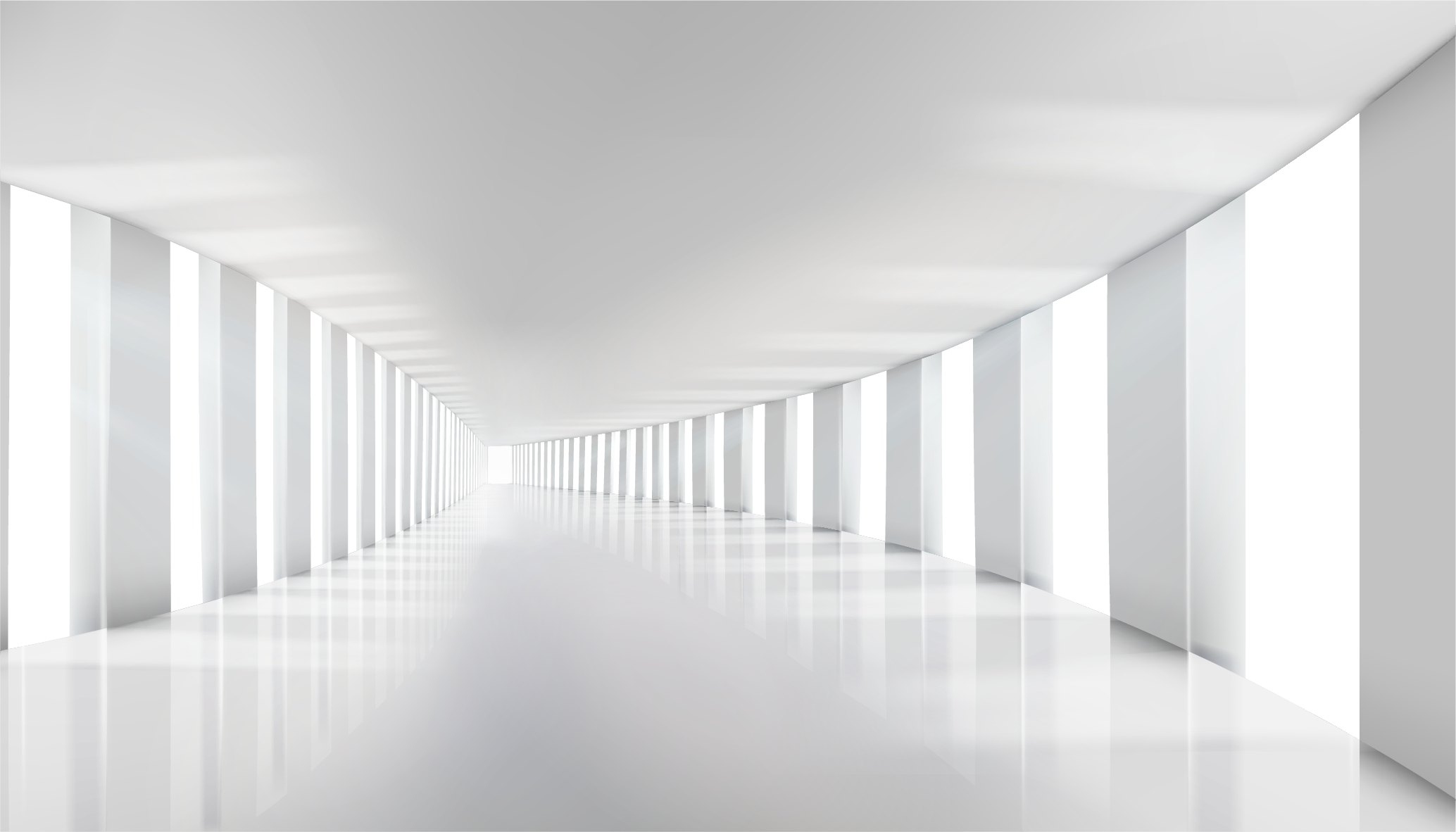 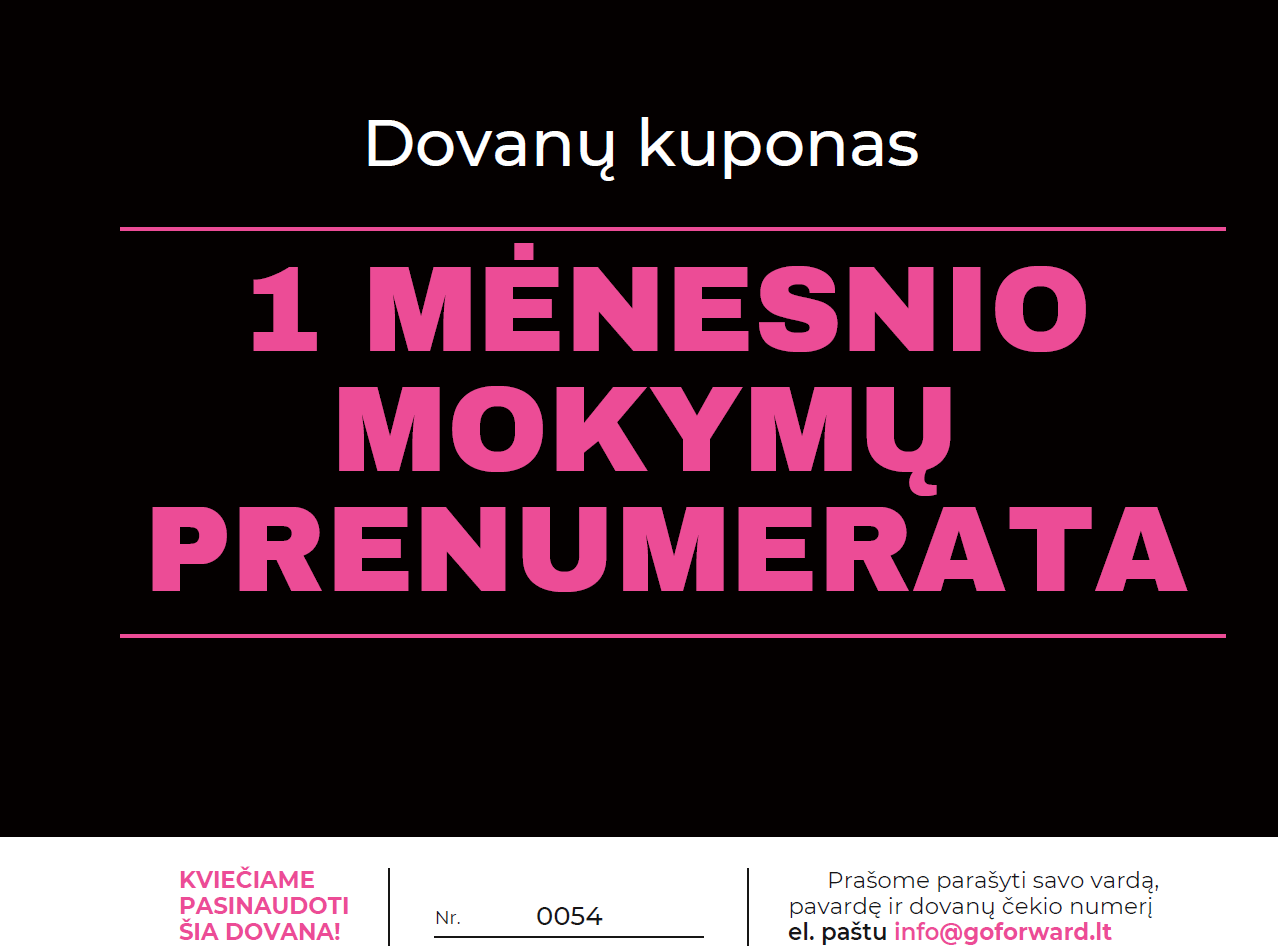